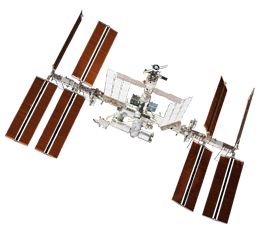 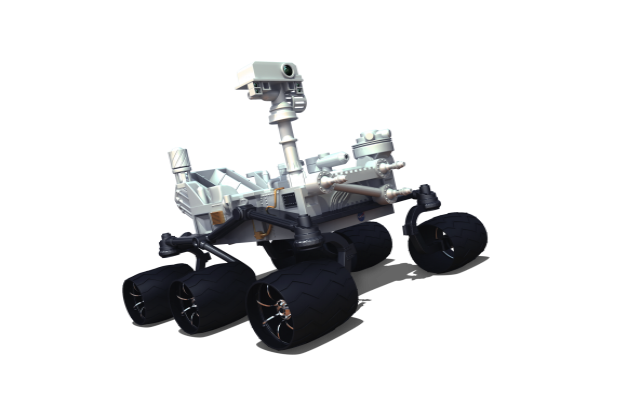 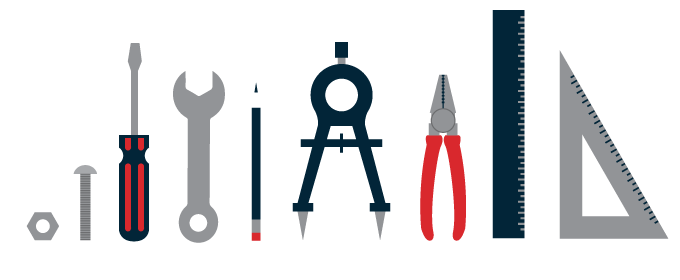 Mission to Mars andNASA Educator Resources
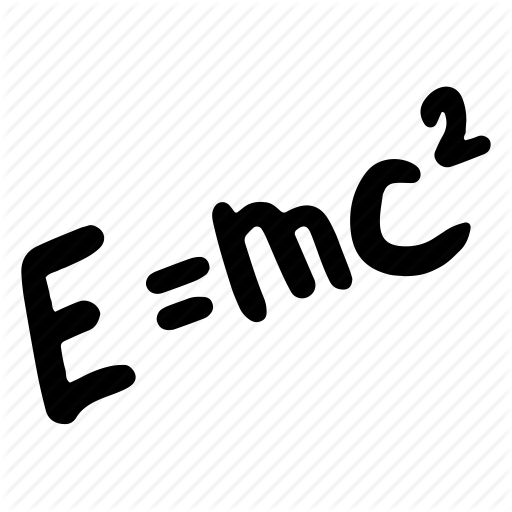 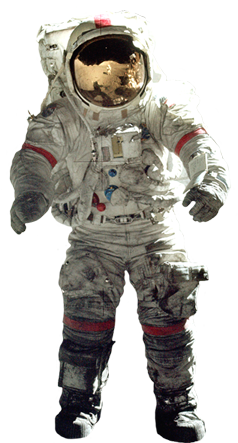 Marissa Saad
North Dakota Space Grant Consortium
Meet the Space Grant Team!
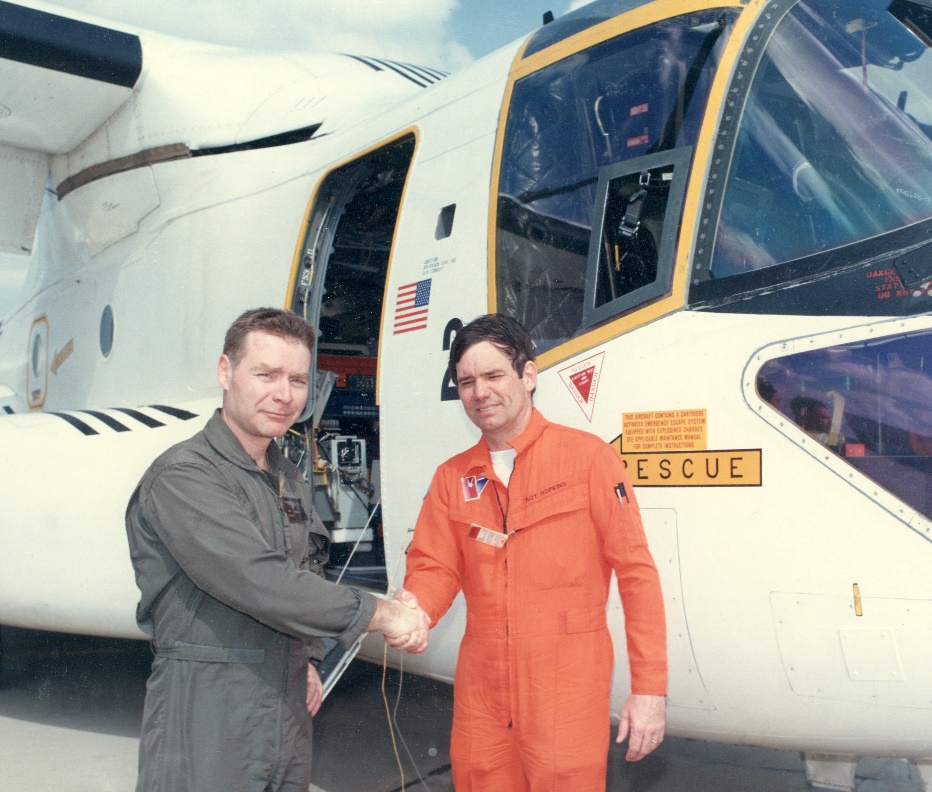 Director of Space Grant, Jim Casler
Deputy Director, Caitlin Nolby
Coordinator, Marissa Saad
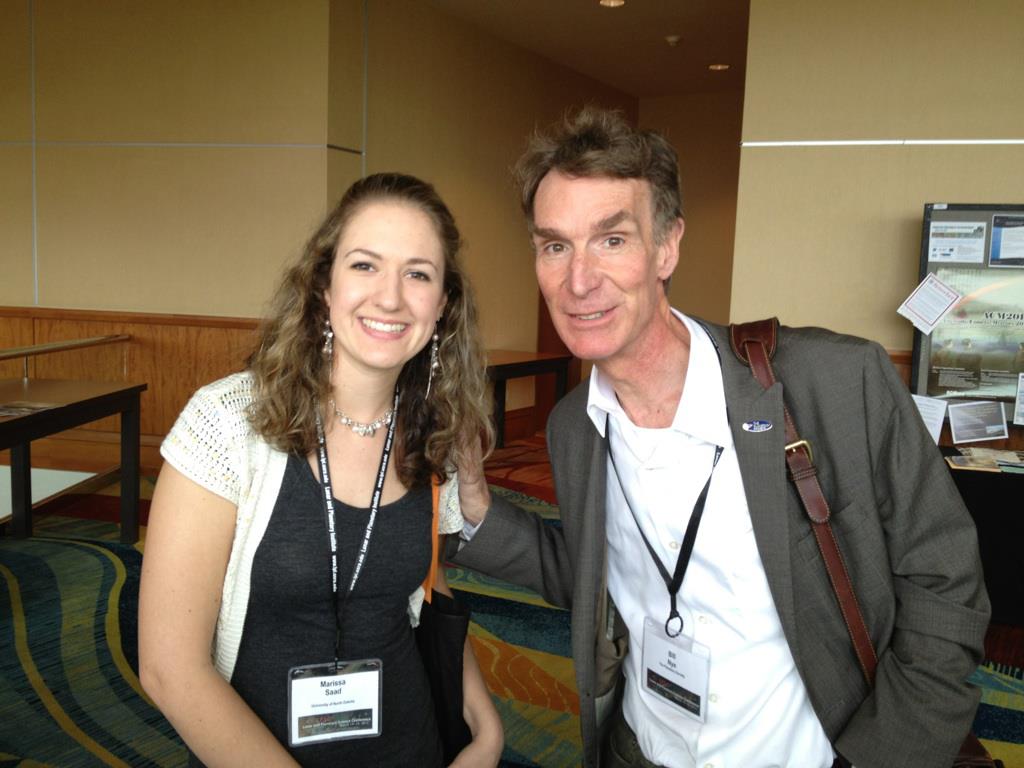 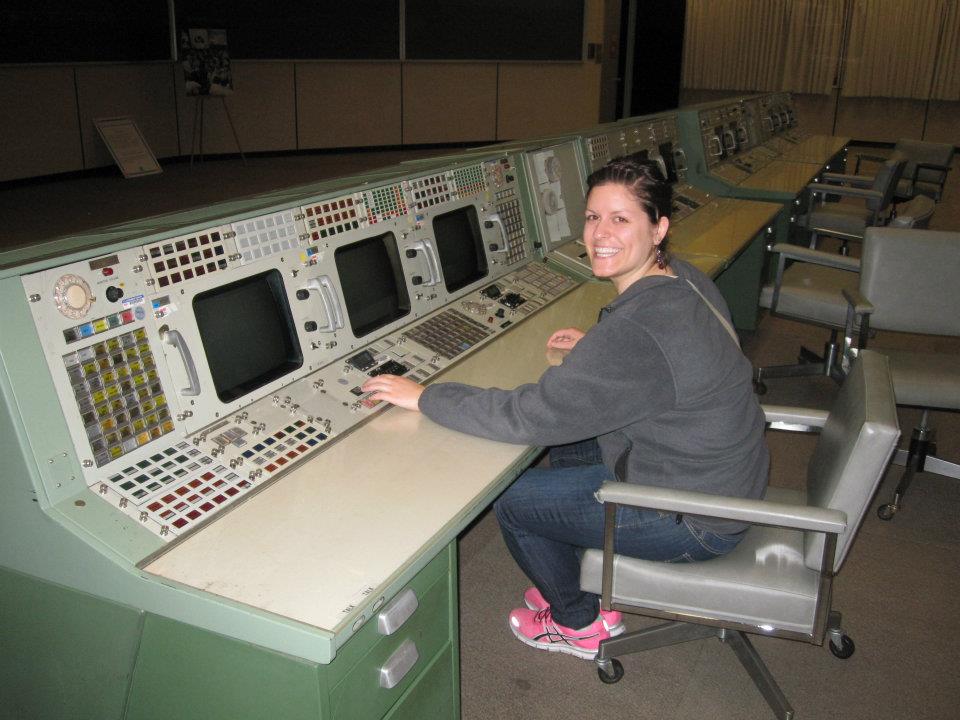 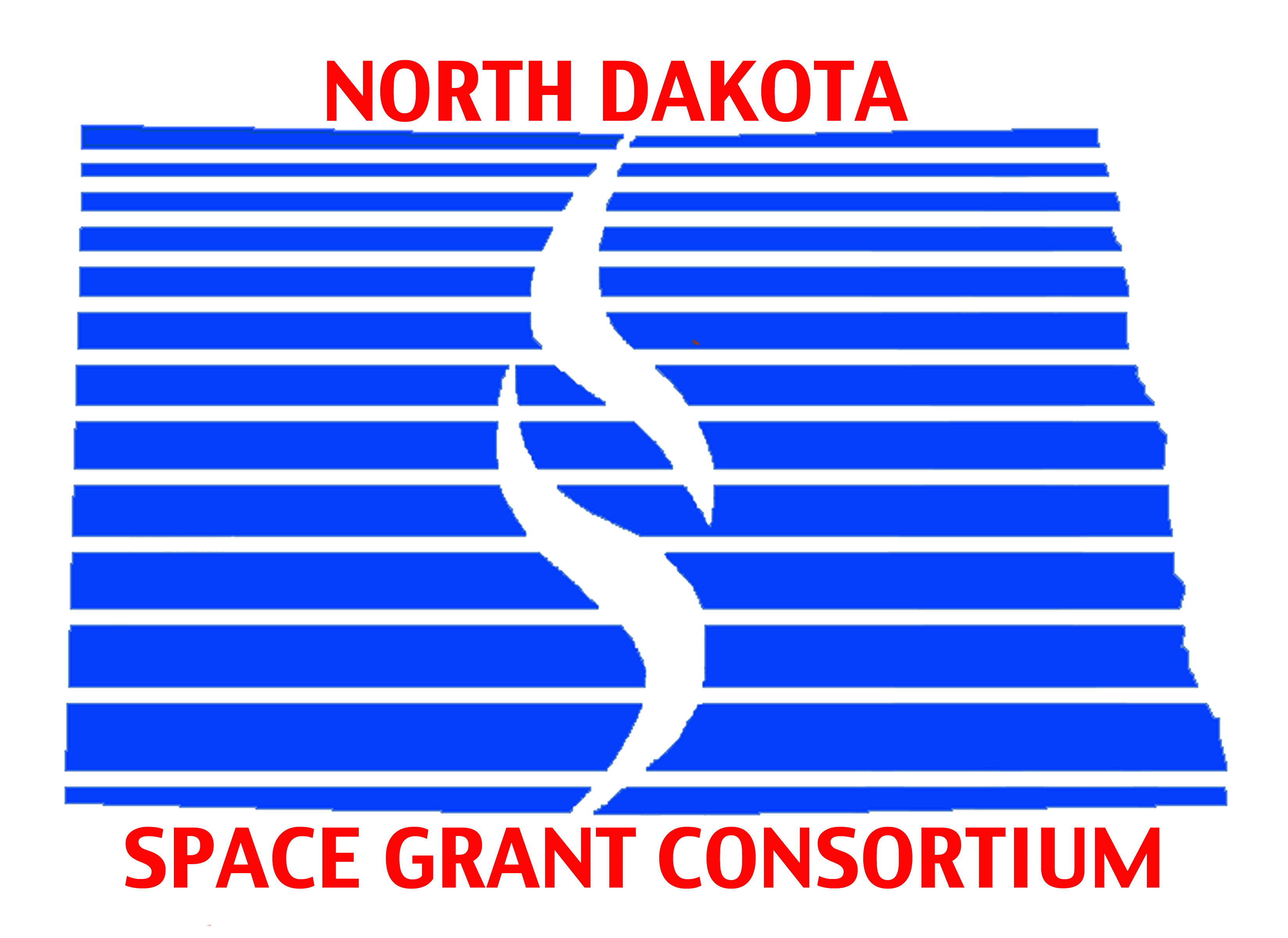 Workshop goals
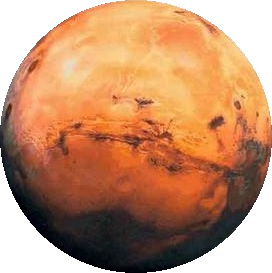 You will be able to:
Confidently conduct today’s activities in the classroom.
Better understand concepts regarding space sciences.
Effectively communicate in teams to successfully complete a mission to Mars.
Save Mark Watney!
Create a neutrally buoyant object to be used by astronauts in the NBL.
Understand how YOU can get involved with NASA in ND!
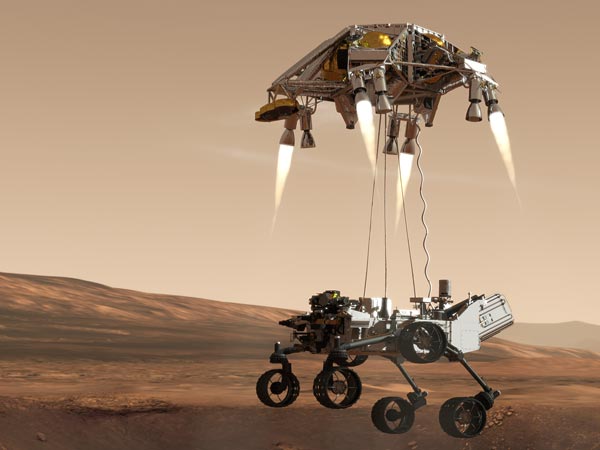 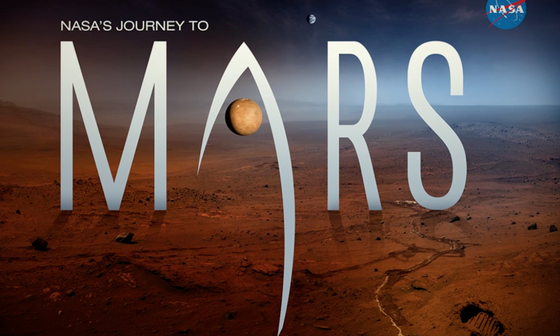 Pocket Solar System
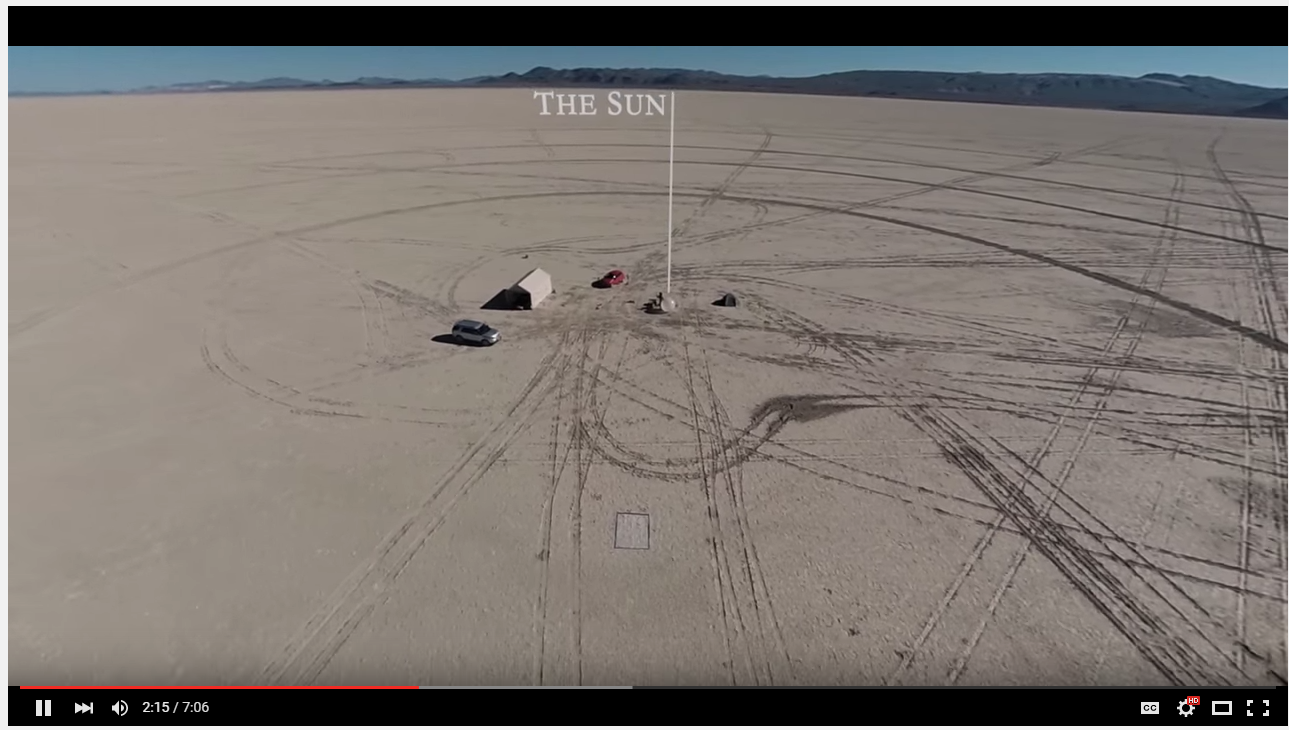 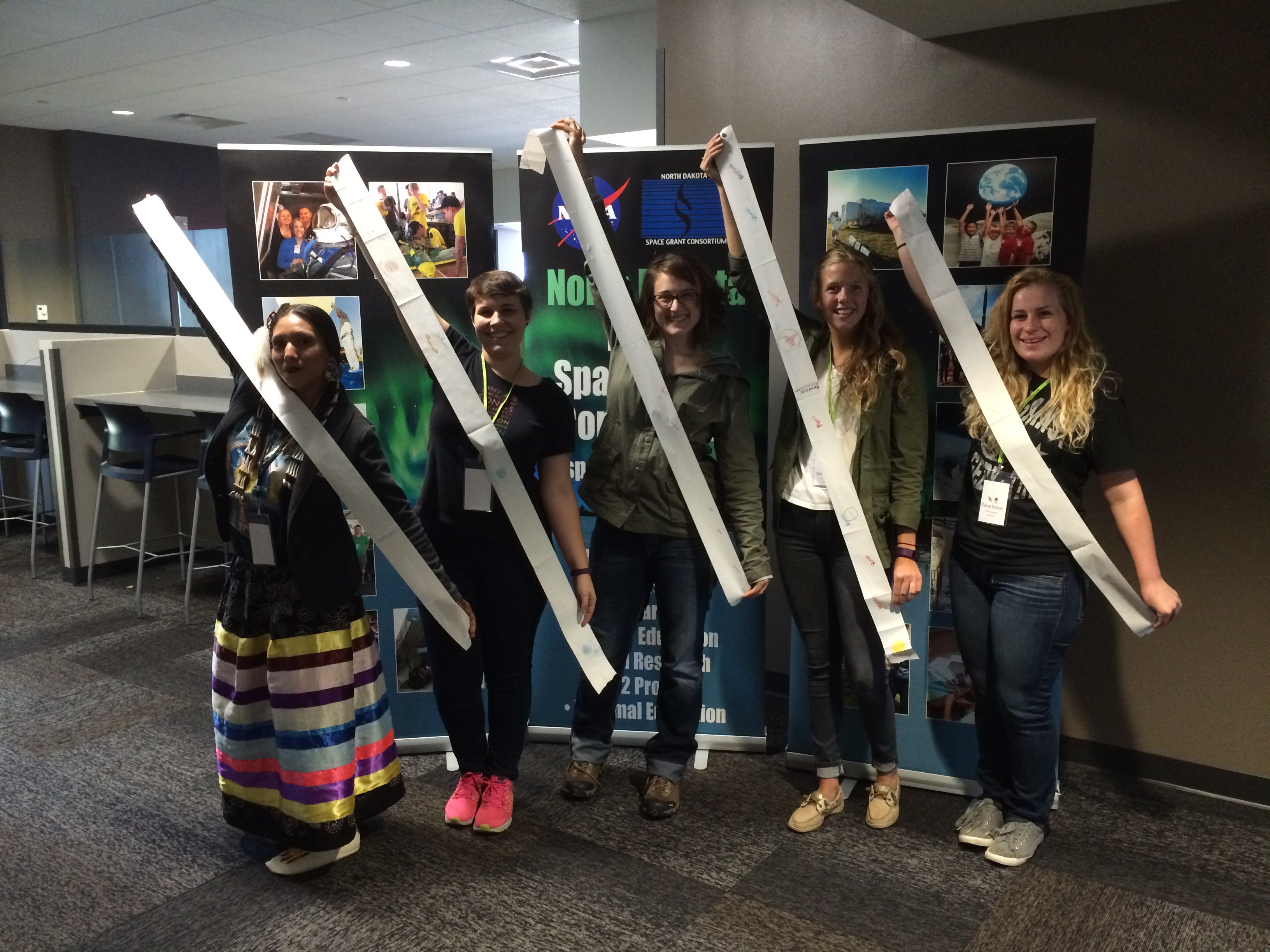 Rockets to the rescue!
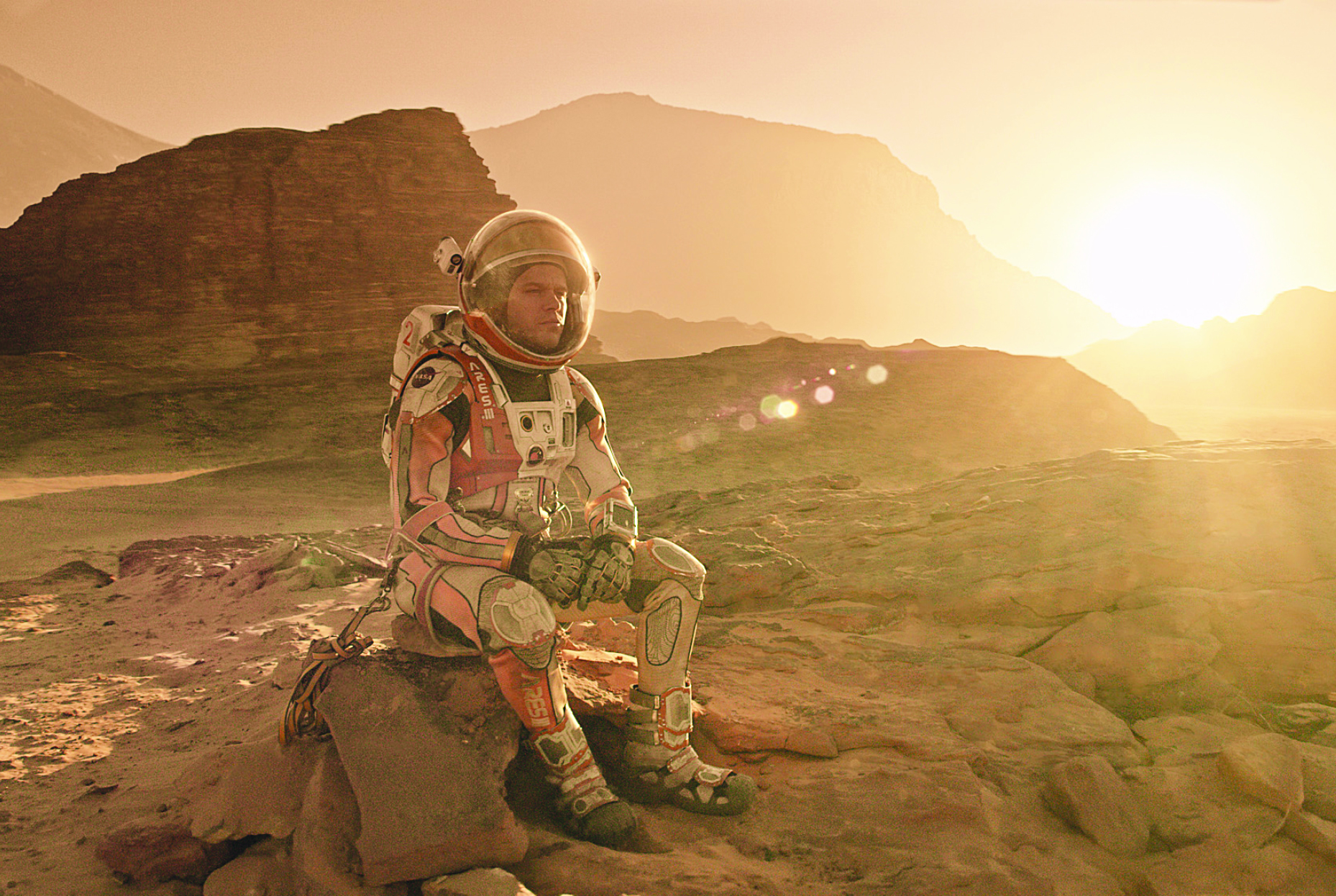 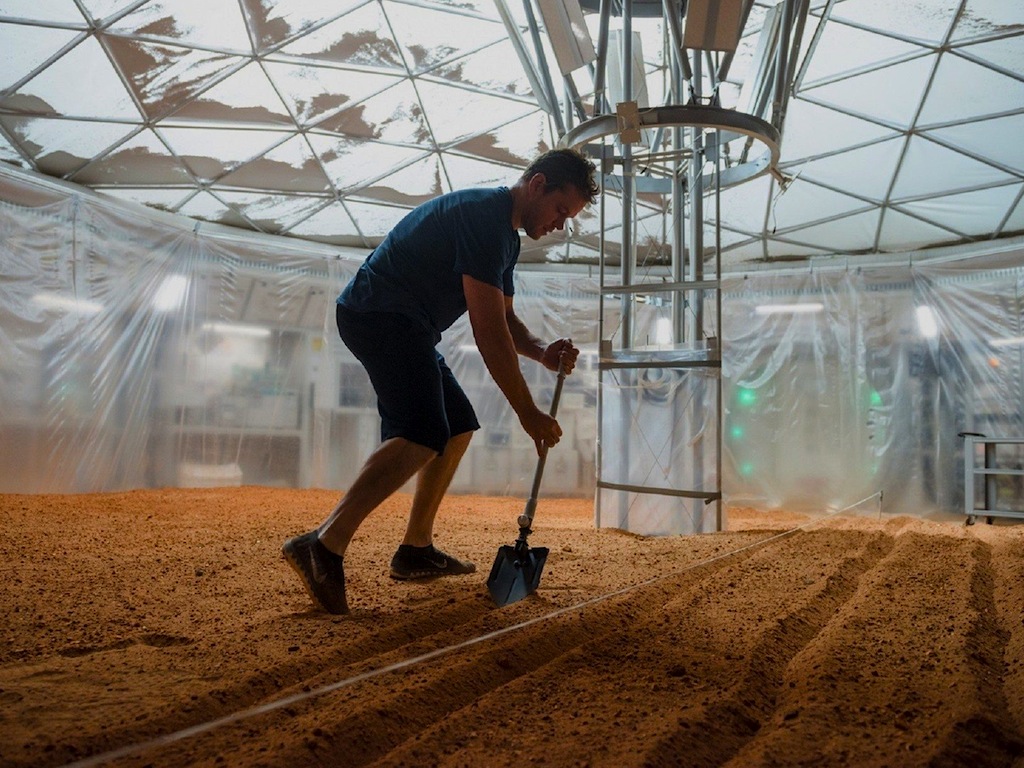 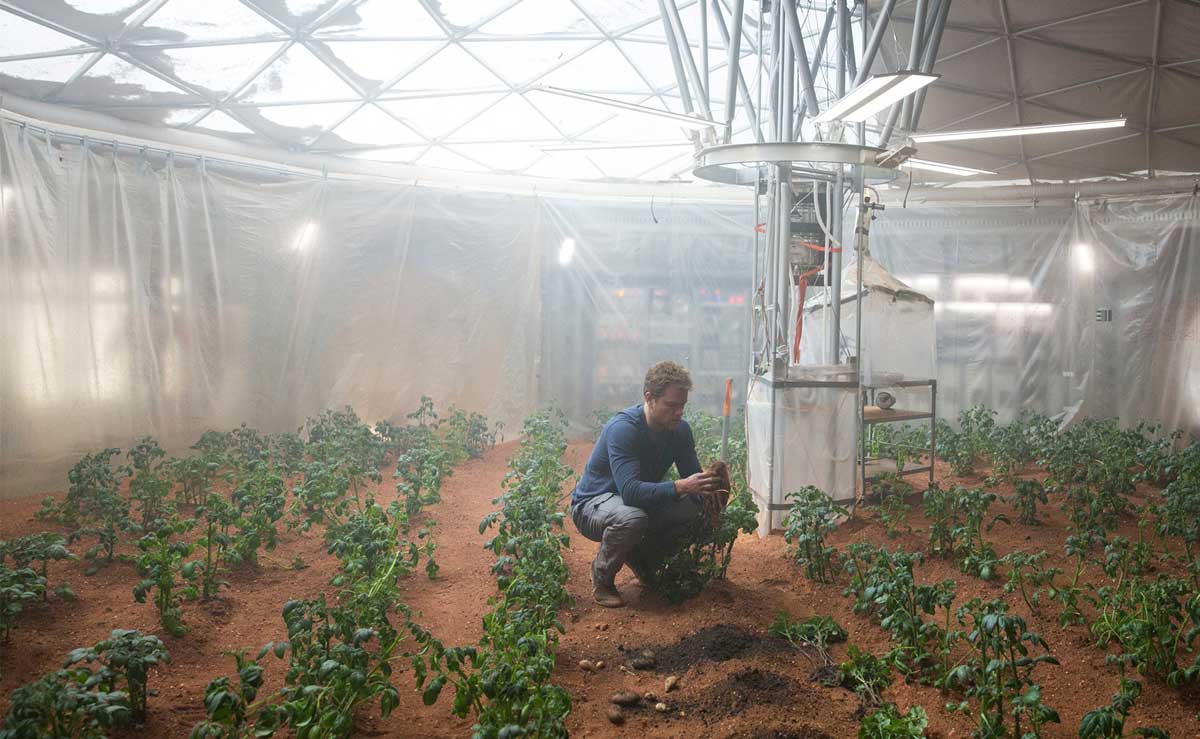 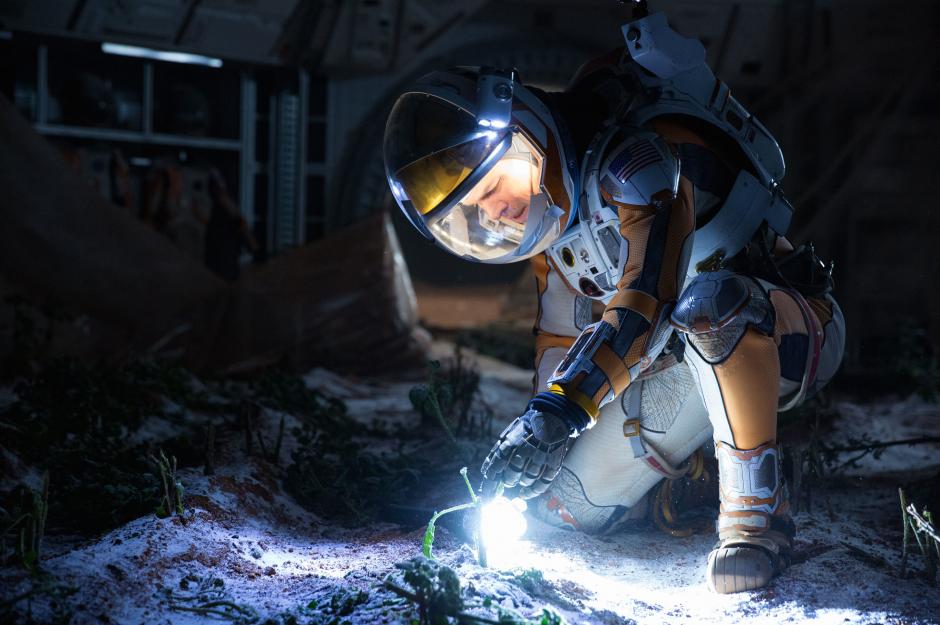 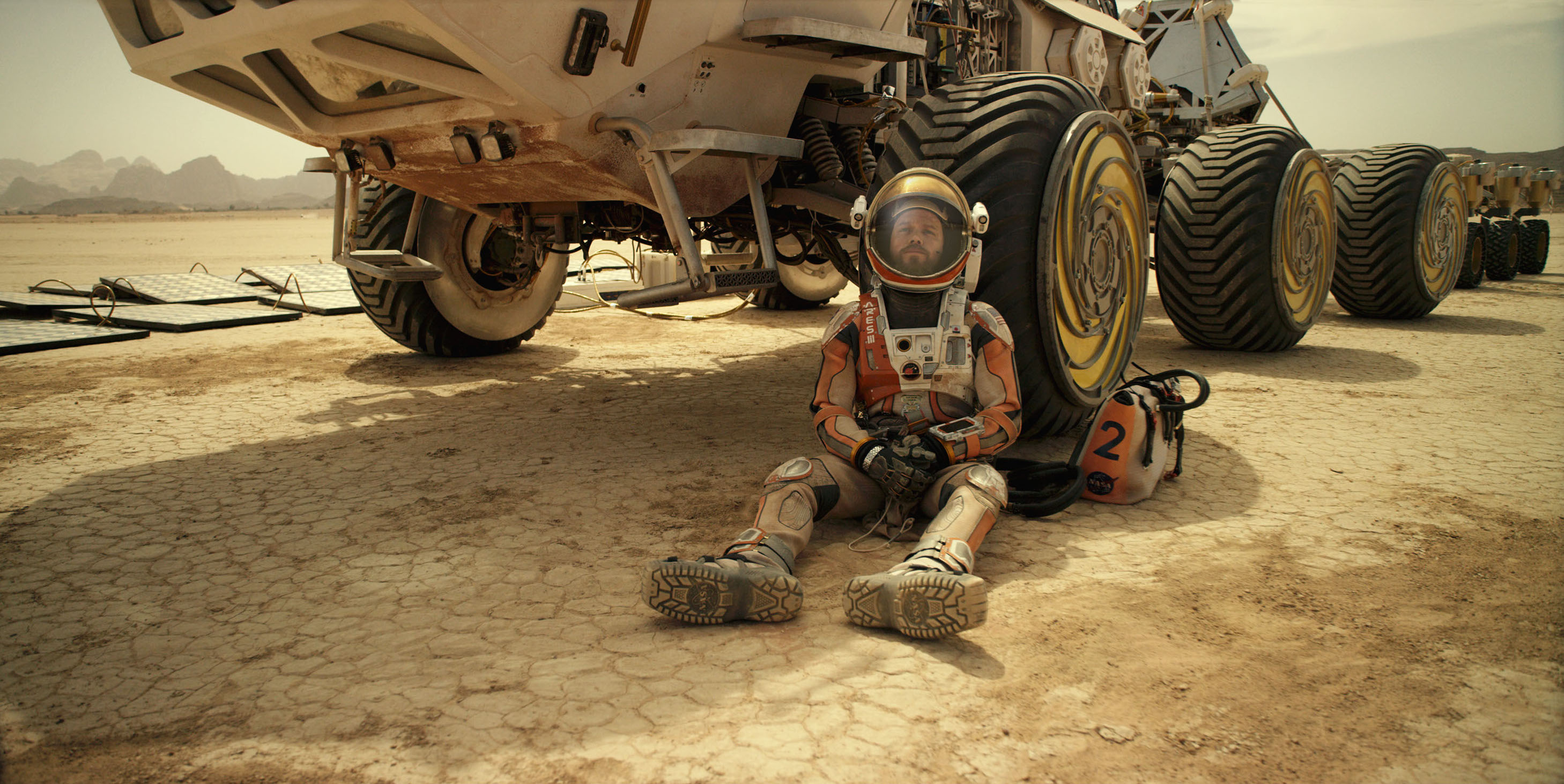 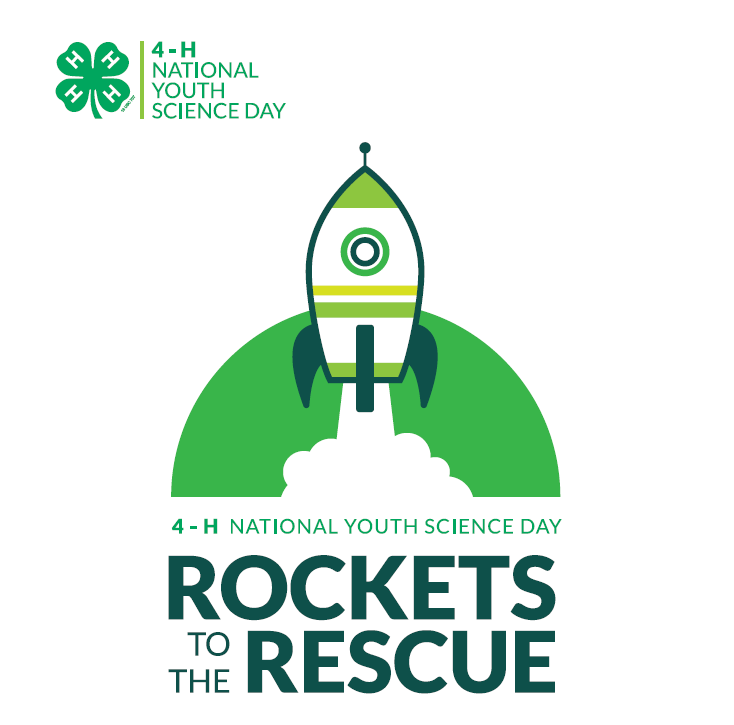 Rockets to the Rescue
Goal: Build and launch a rocket, keep your payload intact, and save Mark Watney!
Launch your payload to Mars!
What will be your team’s strategy?
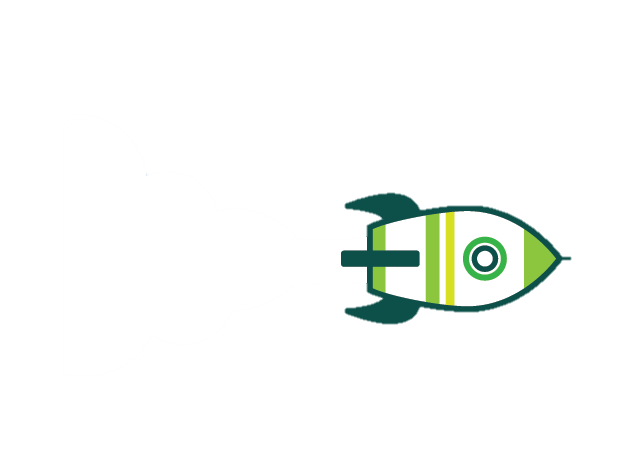 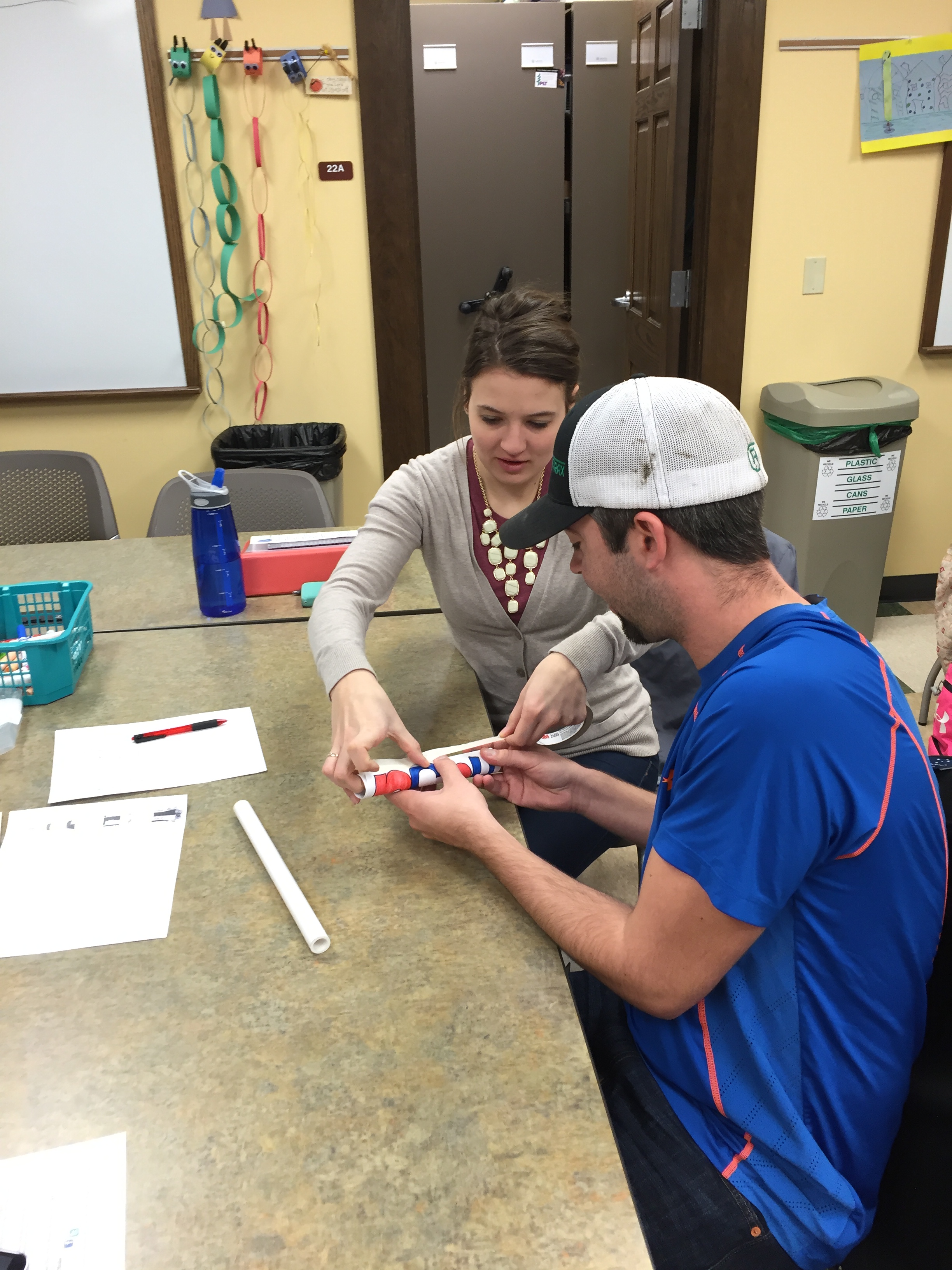 Rockets to the Rescue - BUDGET
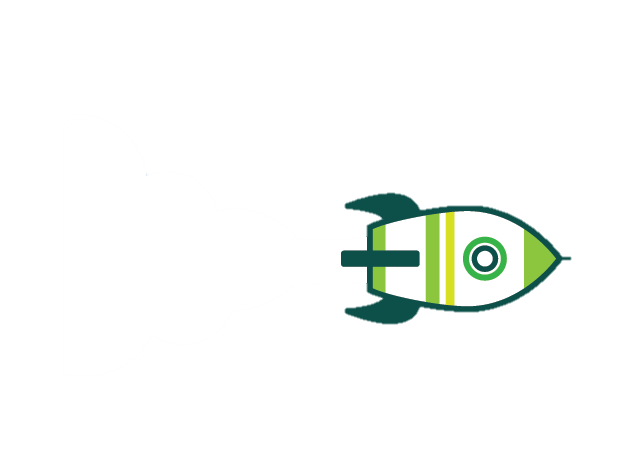 Rockets to the rescueCritical Thinking Questions
Was your rocket successful?
Take a look at other teams’ designs. What materials did they use? Did their results differ from yours? Describe the outcomes.
How did gravity affect your design?
What should scientists consider when selecting materials? (think of sizes, weight, composition of the atmosphere, etc.)
Extra consideration: Integrate this activity into the classroom – add budgets, weight restrictions, competition between NASA centers, etc.
What shapes were the most aerodynamic?  Are these necessarily the best designs?
Deep Sea Diver
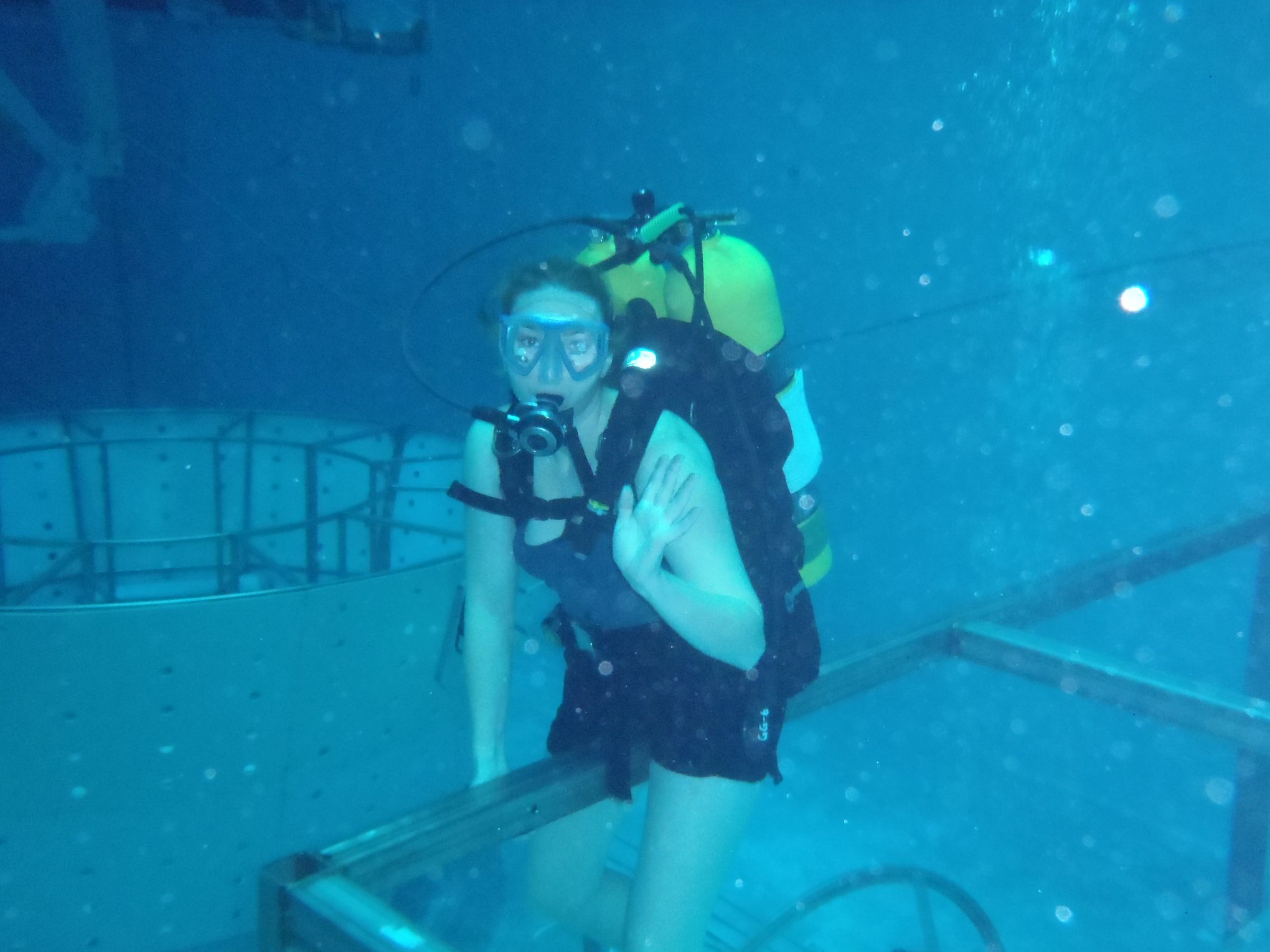 Eryn Beisner, a UND alumna
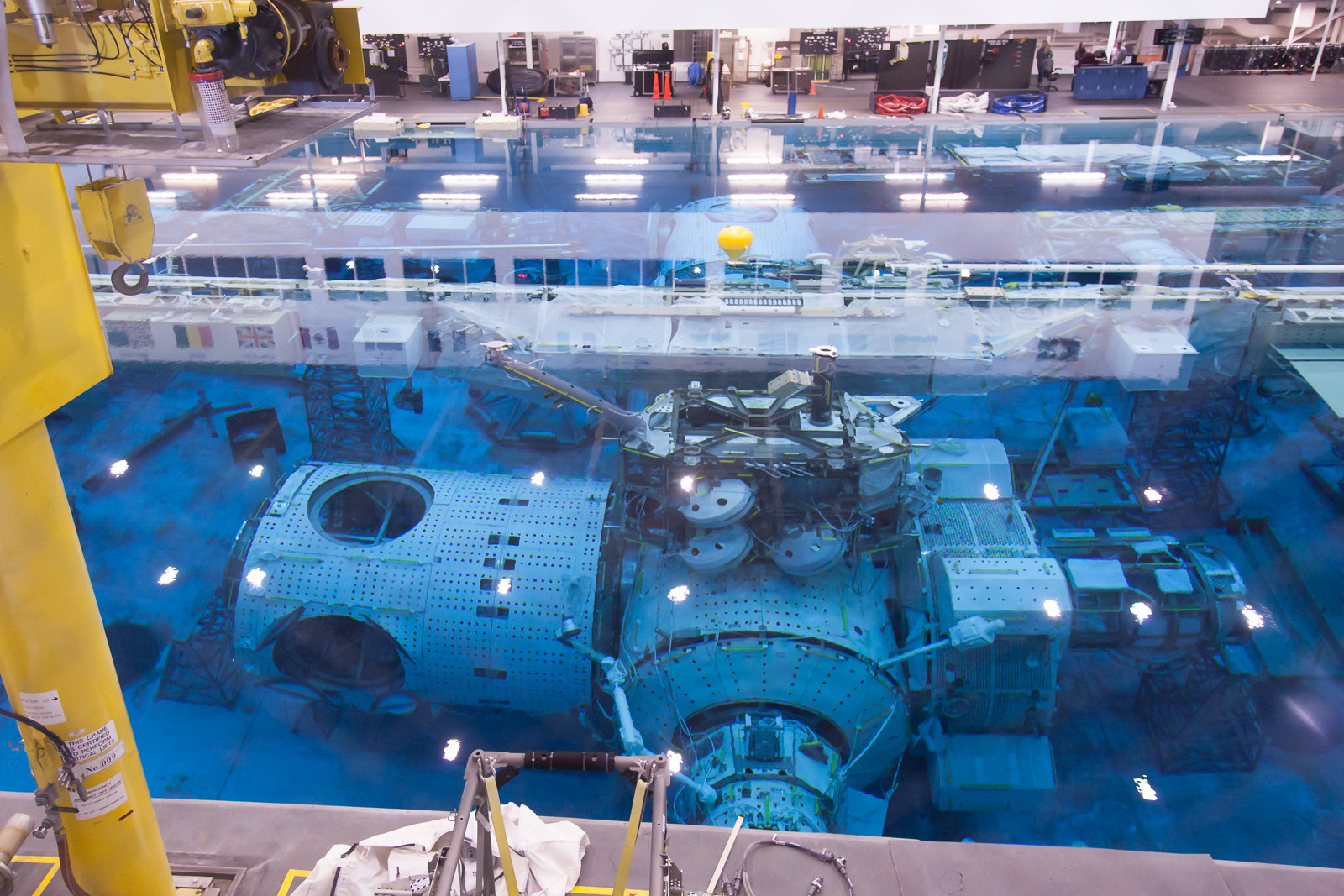 SCIGIRLS DEEP SEA DIVER
Season 2, episode 1: Aquabots
Challenge: NASA is currently preparing for long-duration spaceflight to Mars and needs to practice procedures in the NBL.  They need to select a contractor to design and build neutrally buoyant tools for training.

Make predictions on given materials
Design your “deep sea diver”
Collaborative Design Review
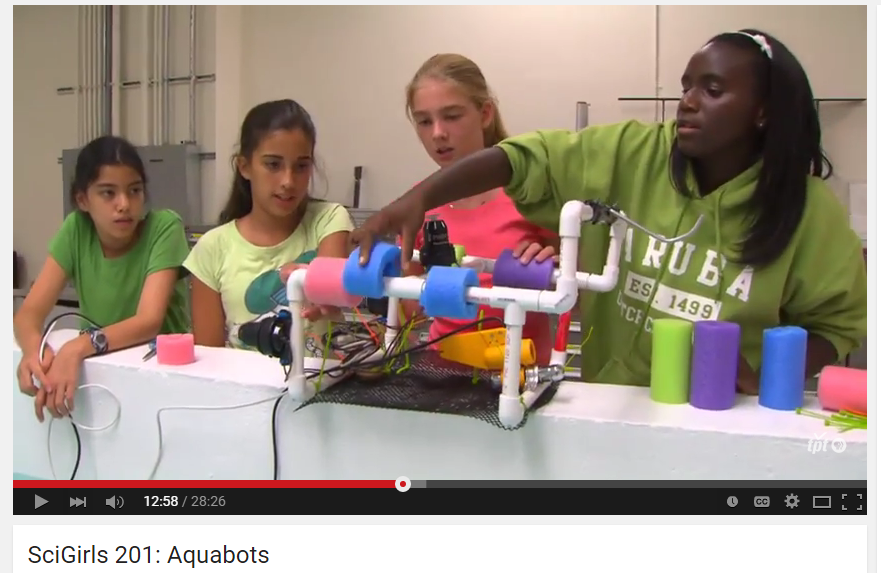 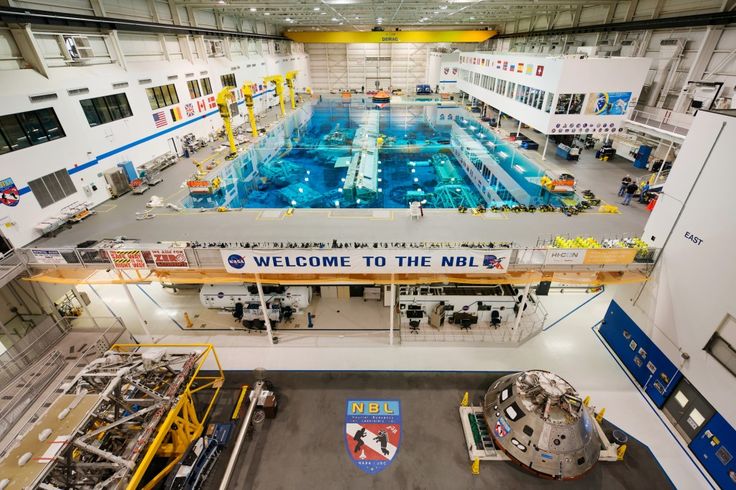 SCIGIRLS DEEP SEA DIVER
What does it mean to be neutrally buoyant?
Balancing act between forces
Densities are equal
Which planet would “float” in a giant pool of water?
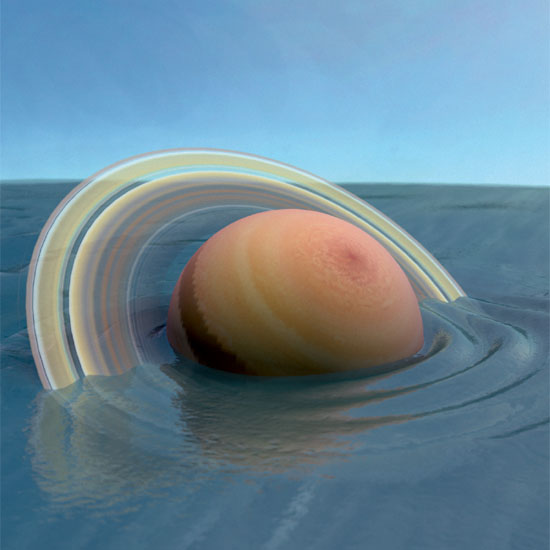 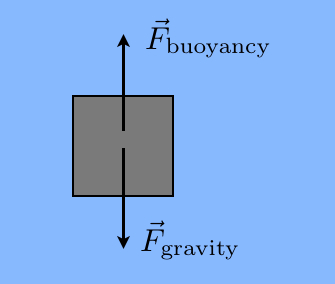 REFLECTION
What worked? Materials?
Other applicaitons?
Scuba divers
Submarines
Fish
Science! –Taking ocean measurements
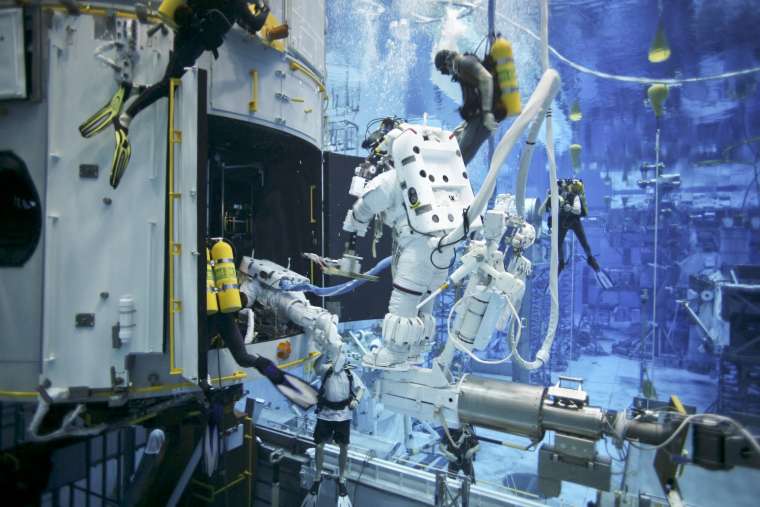 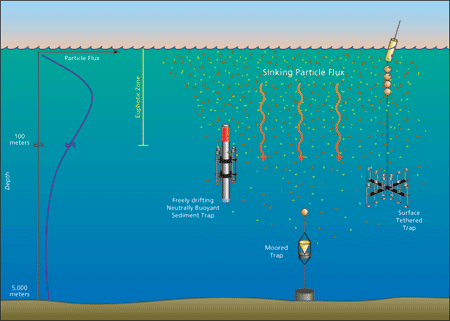 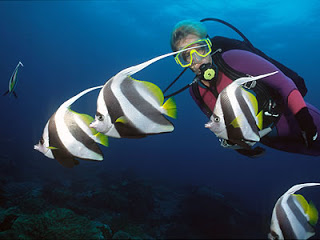 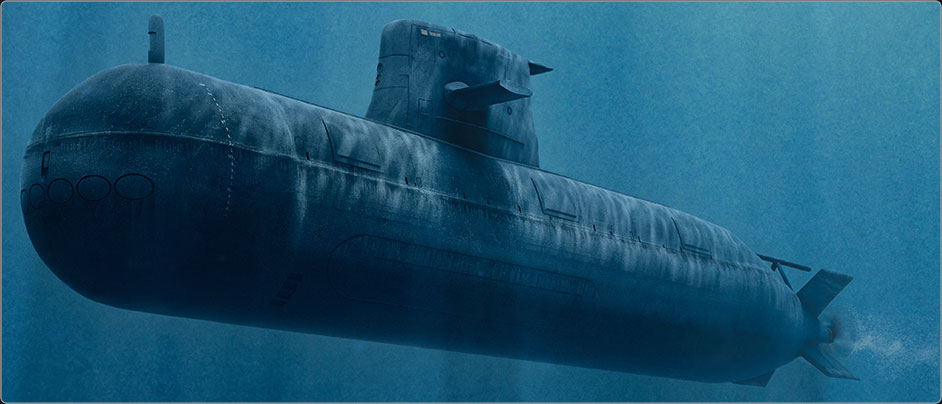 How can you get involved?
NASA Resources (K-12)
North Dakota funding and opportunities
STEM Ambassador Program
Future Professional Development as a ND teacher
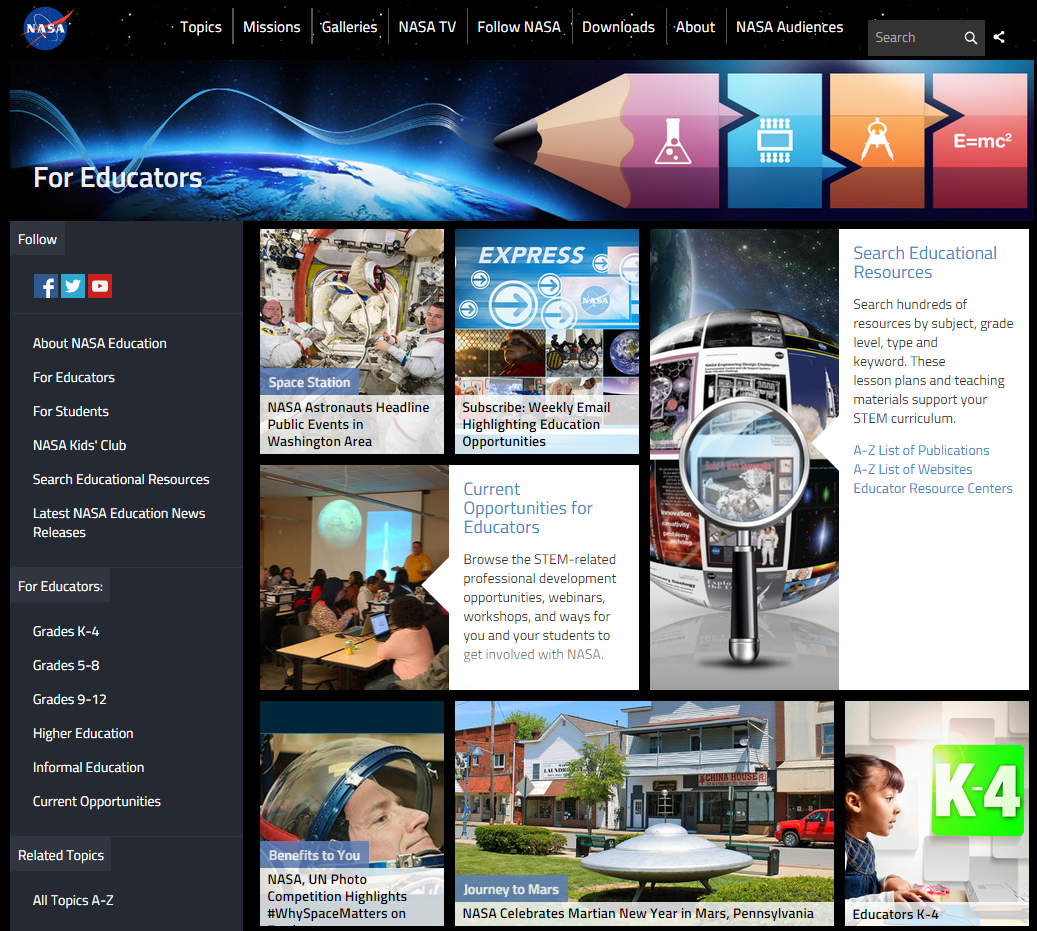 NASA Education
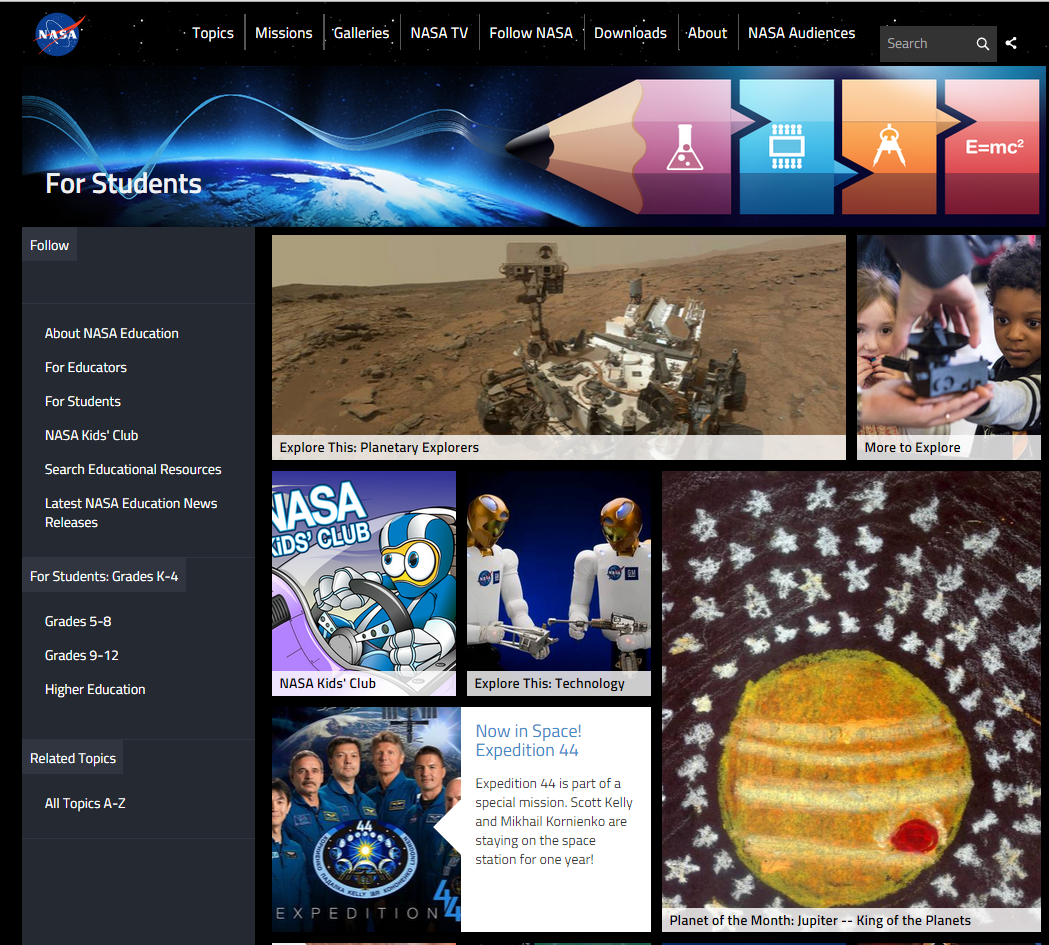 NASA for Students
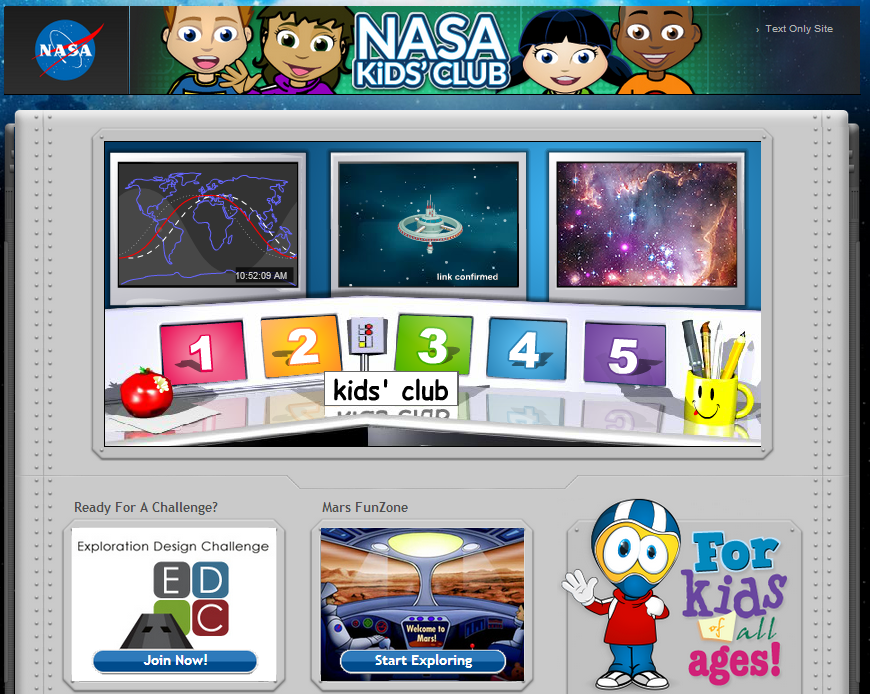 Space Math at NASA
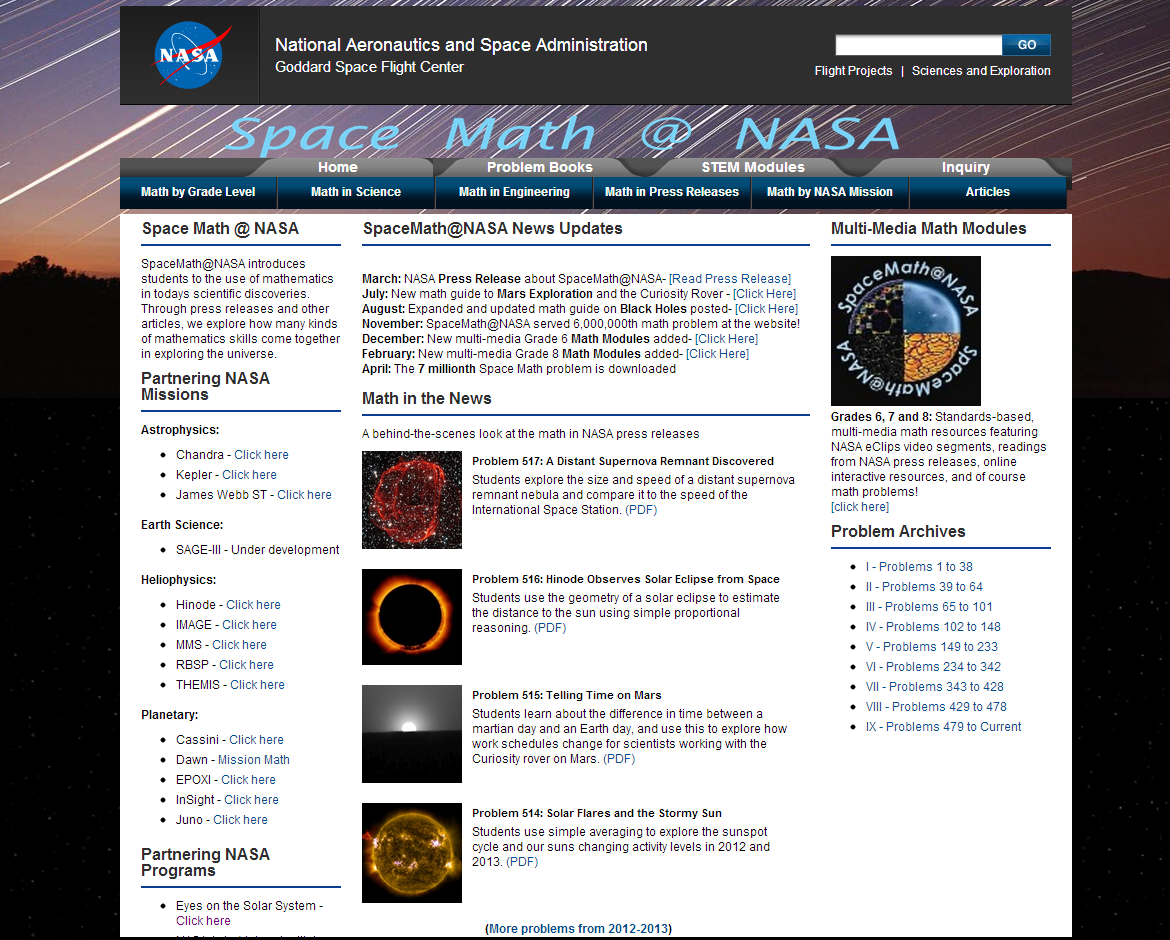 International Space Station - Live!
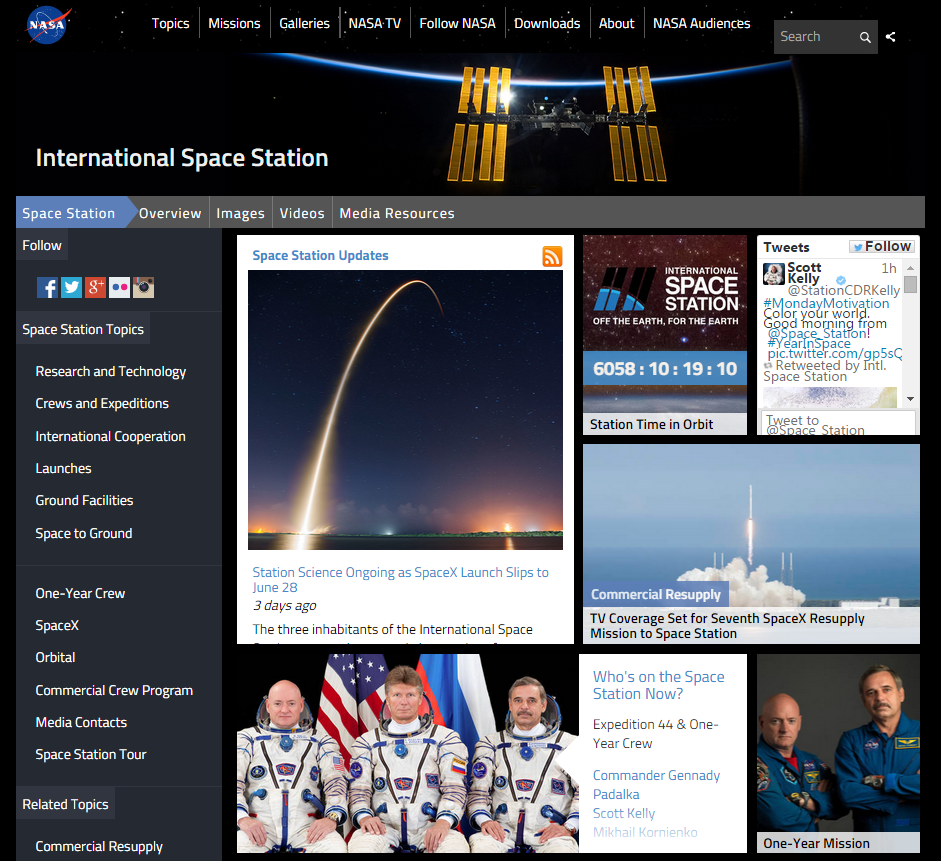 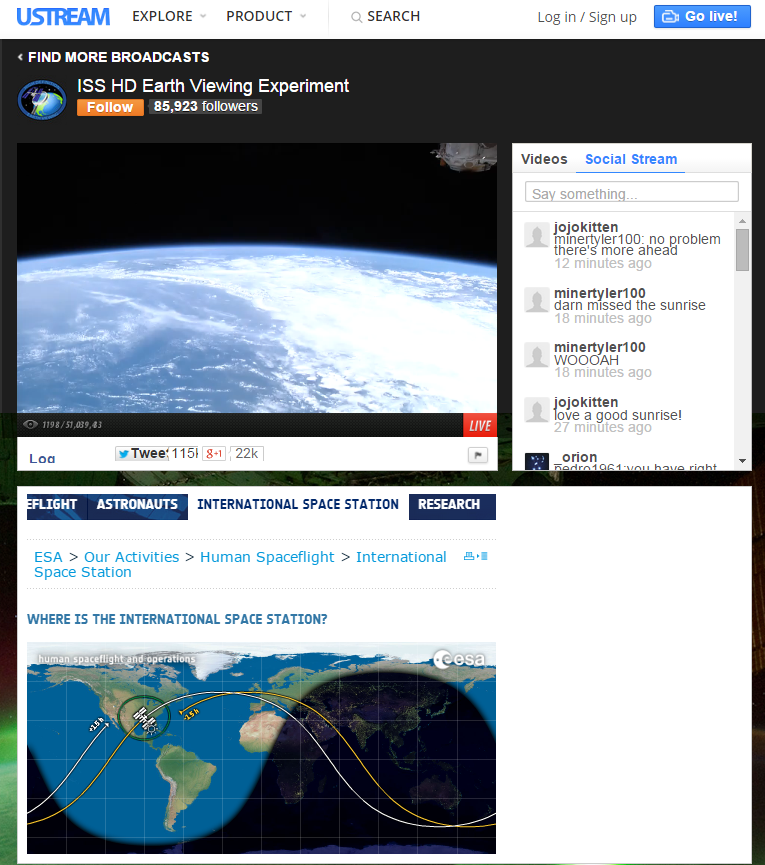 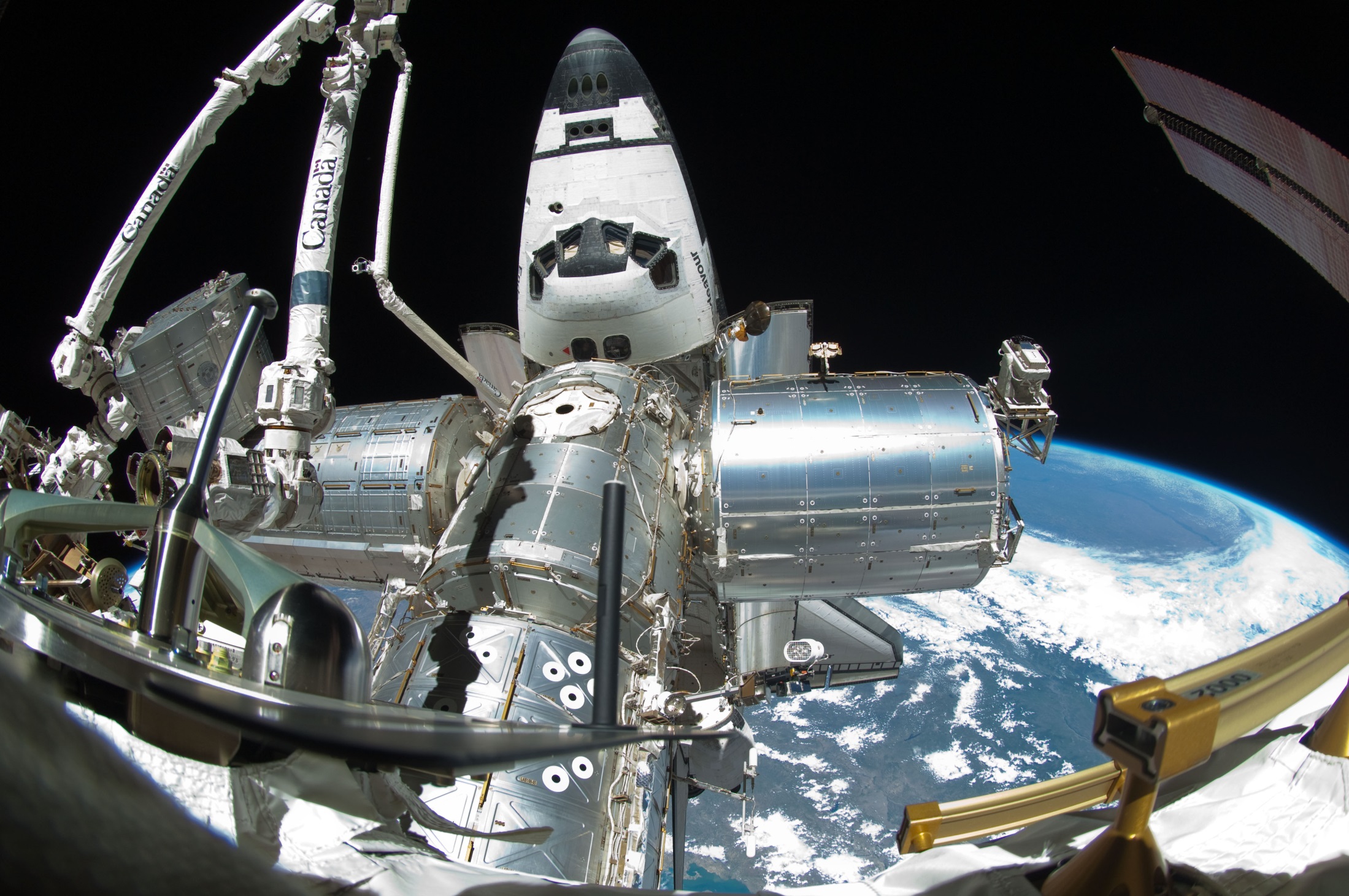 Spot the Station
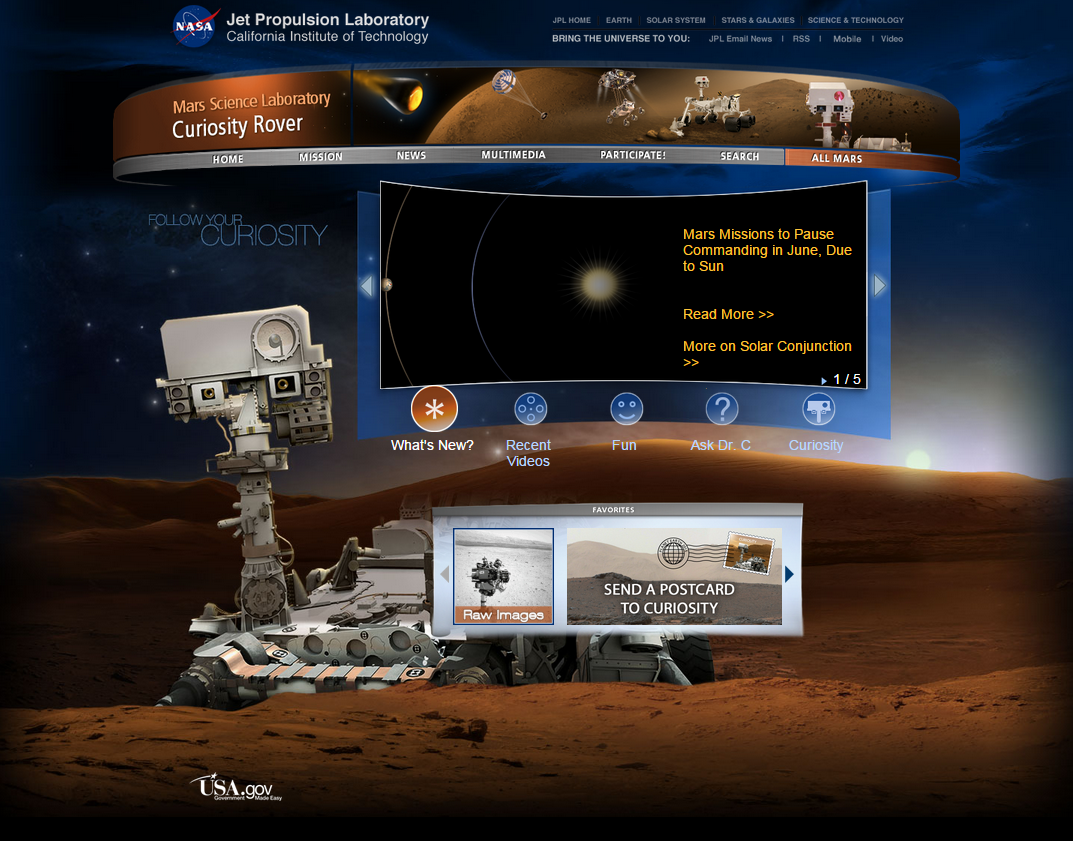 Mars Curiosity Rover
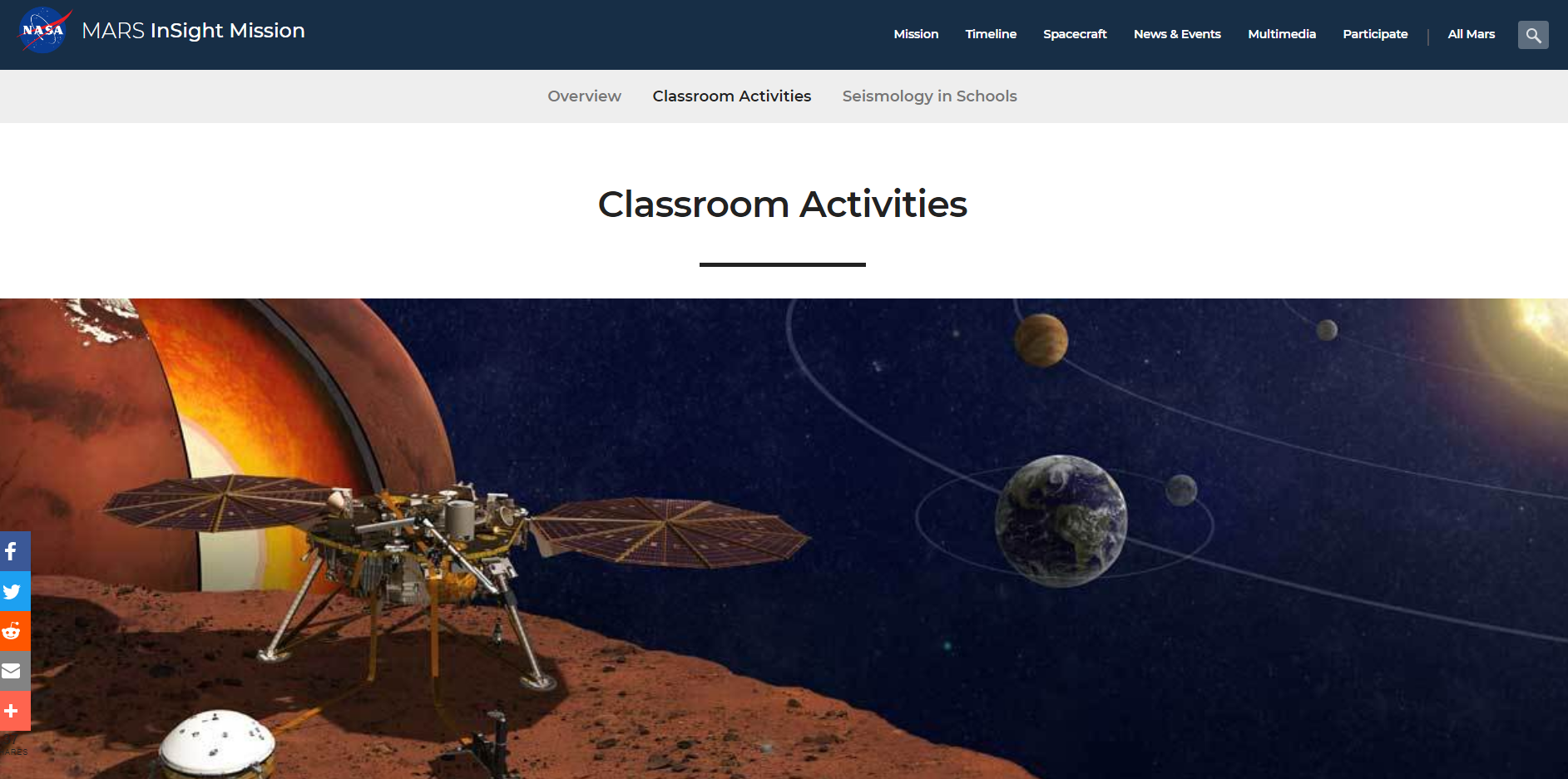 and now… the Insight Rover!
NASA – Lunar Reconnaissance Orbiter
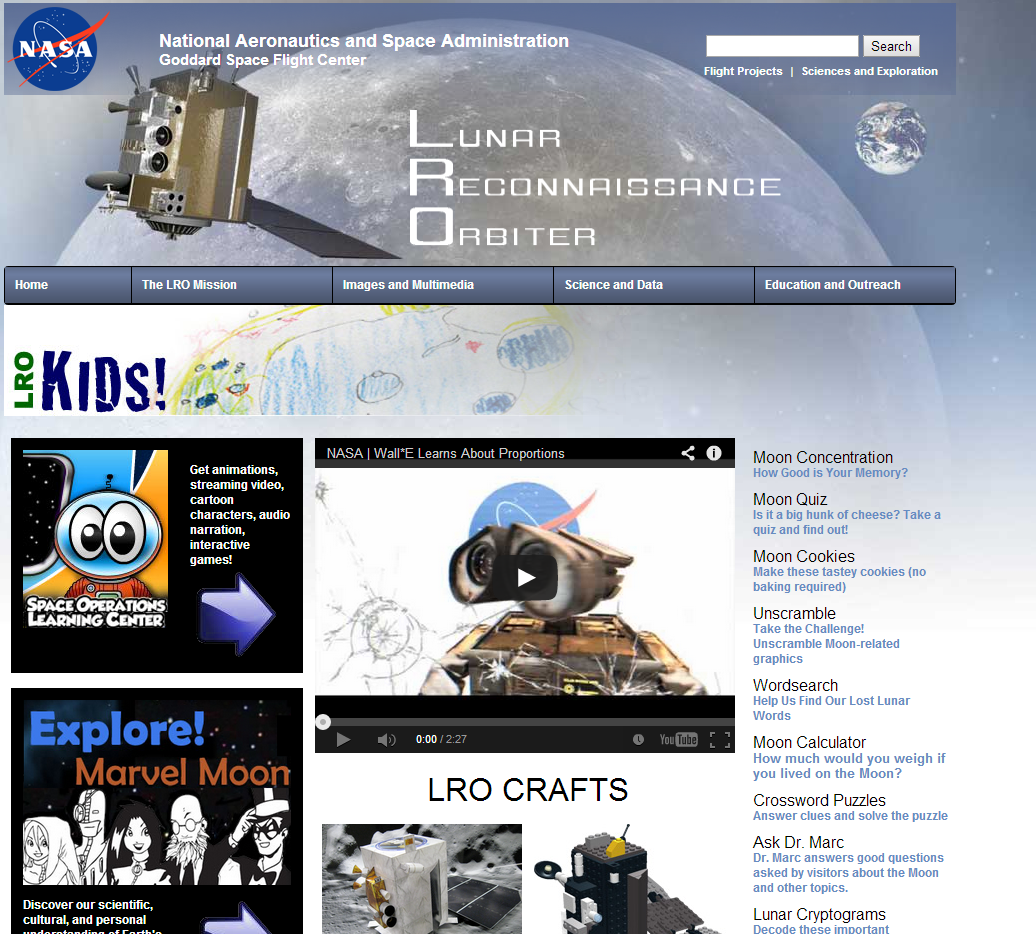 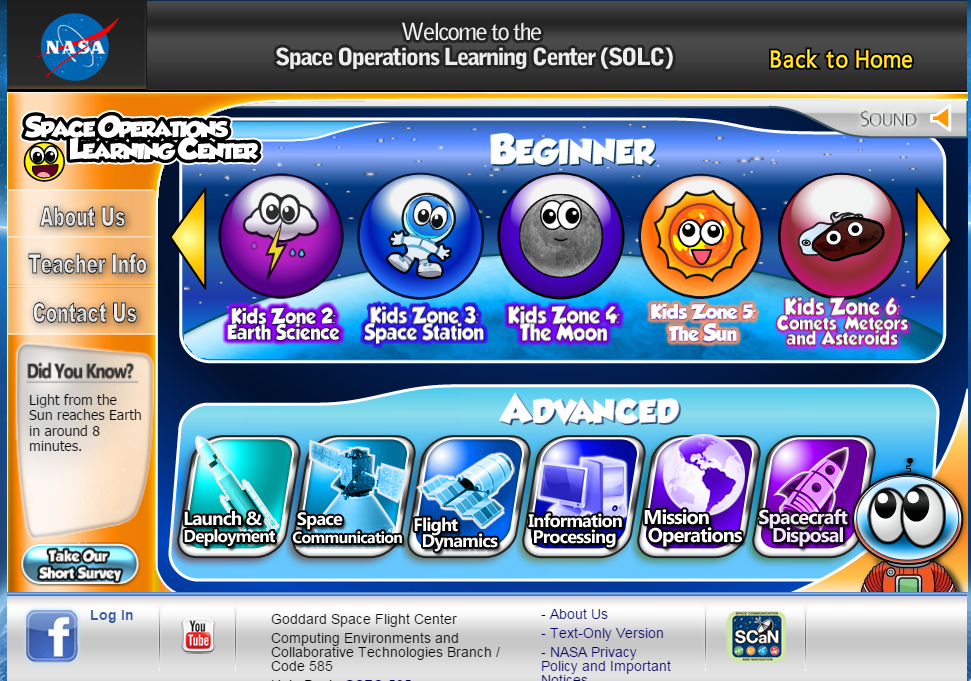 Lunar and Planetary Institute
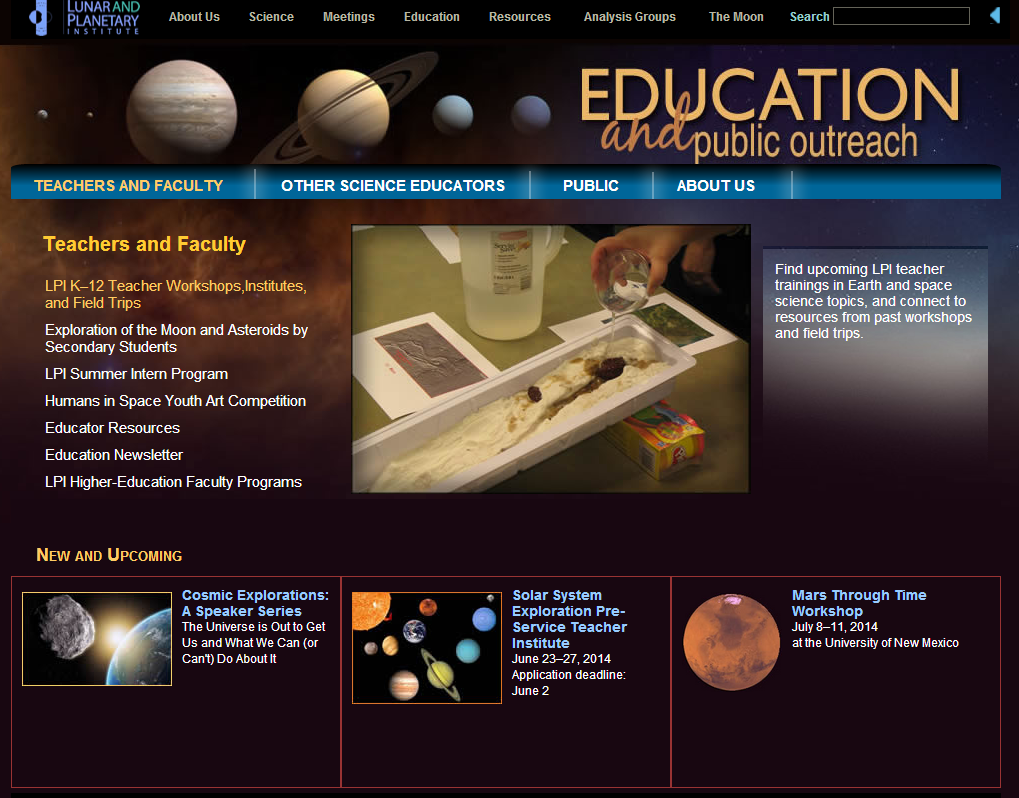 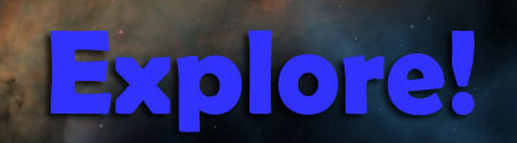 SciGirls Activities
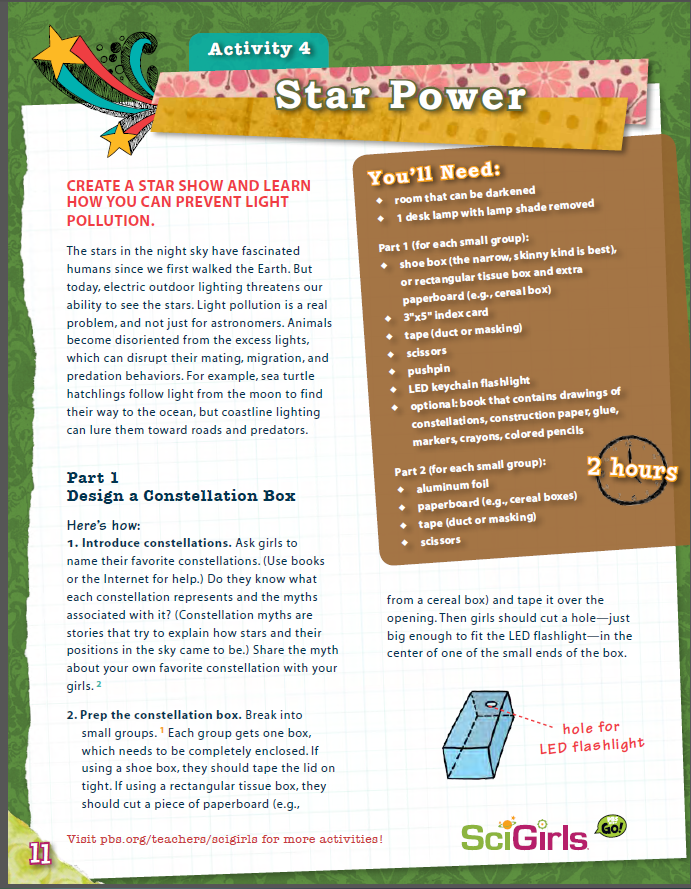 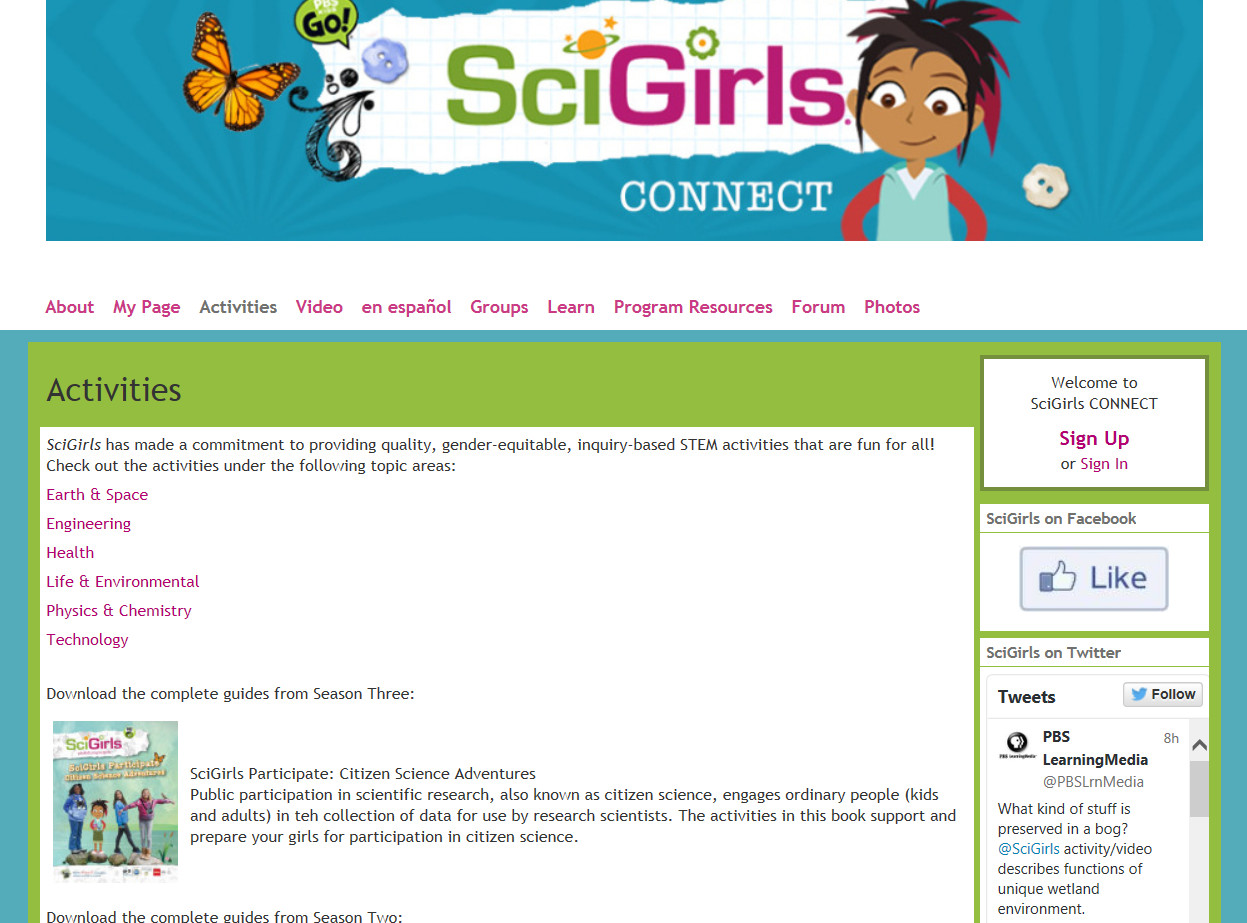 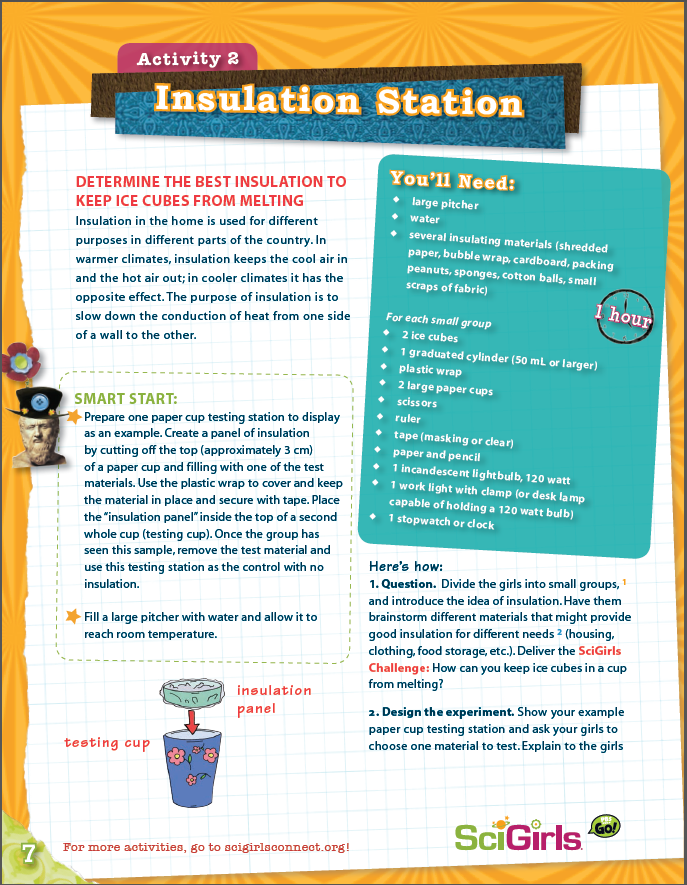 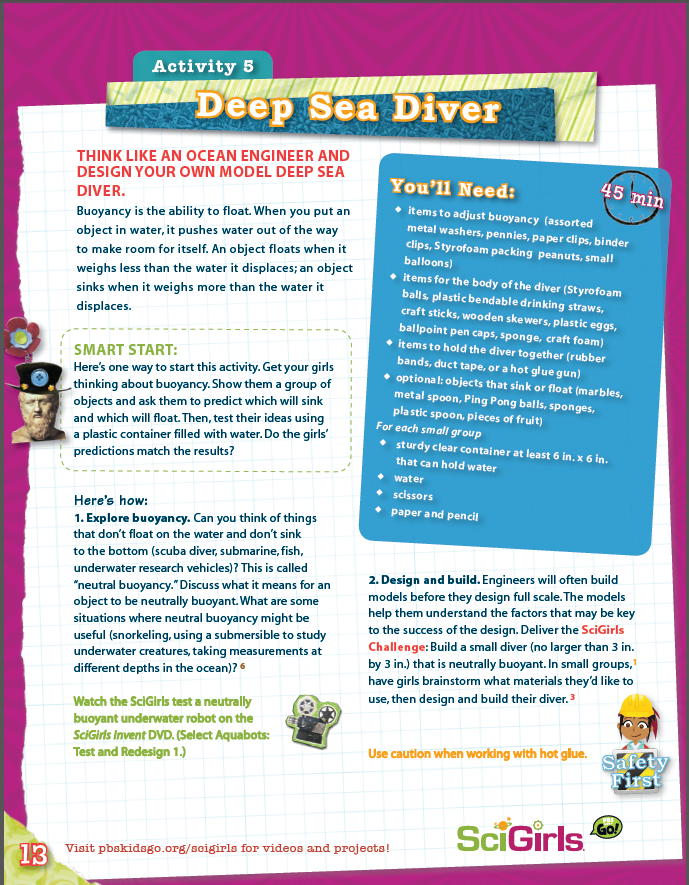 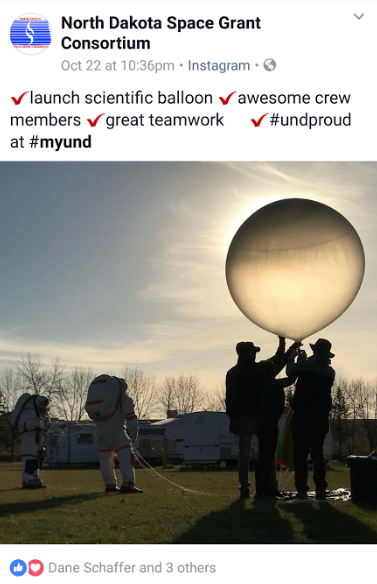 NDspacegrant.und.edu
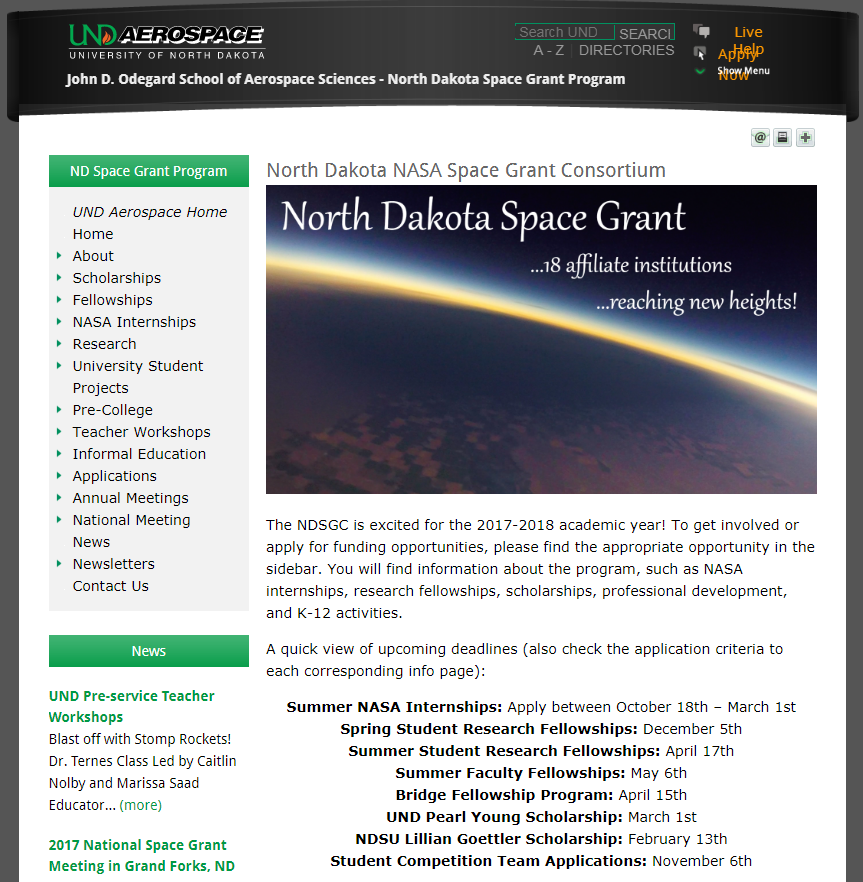 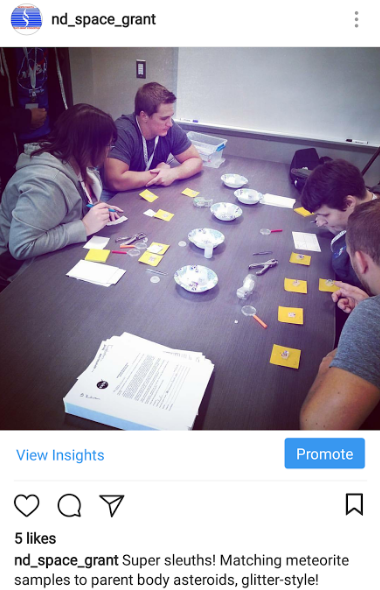 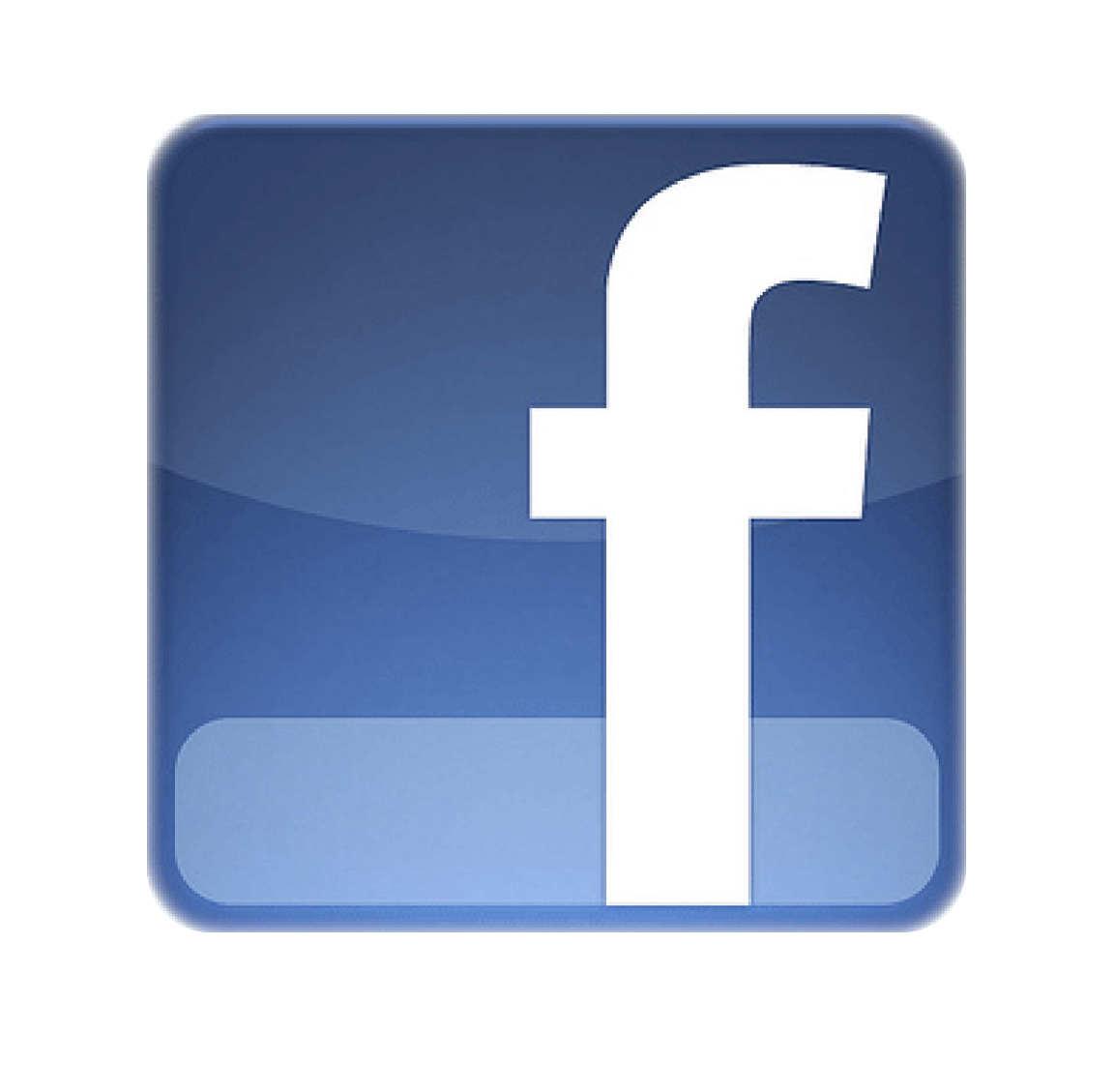 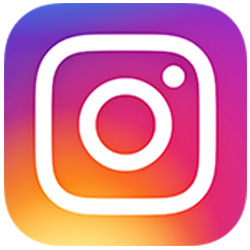 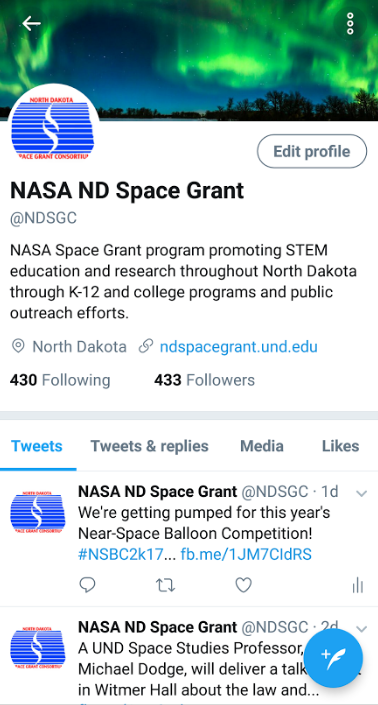 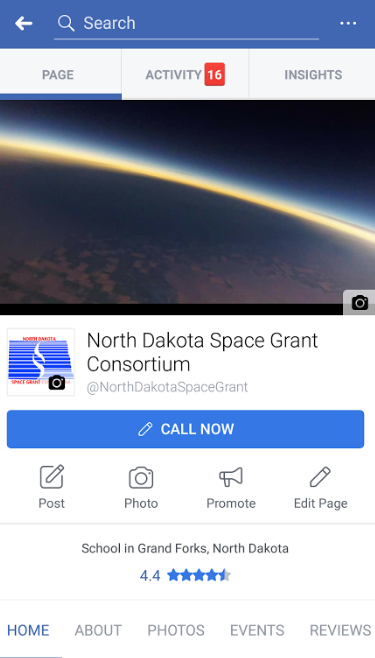 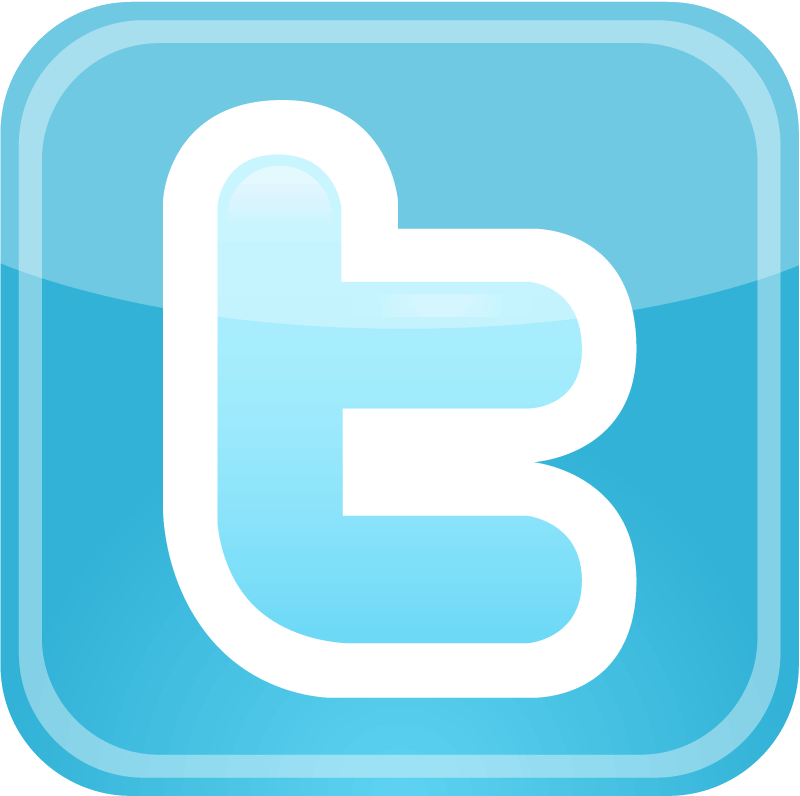 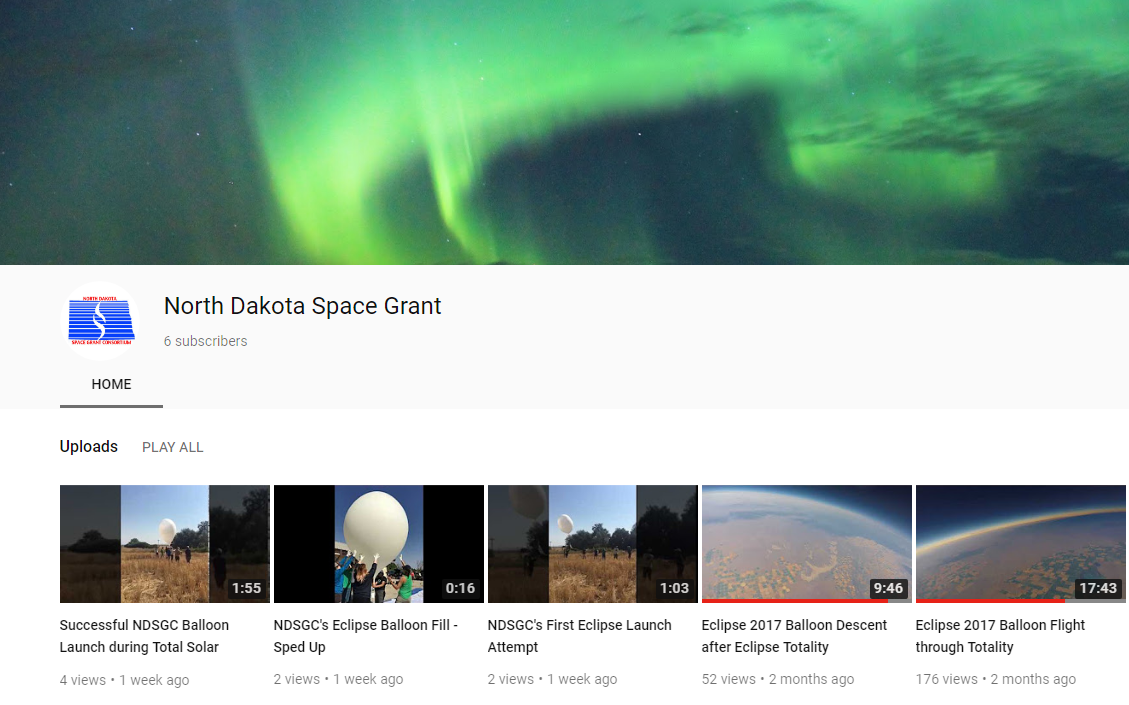 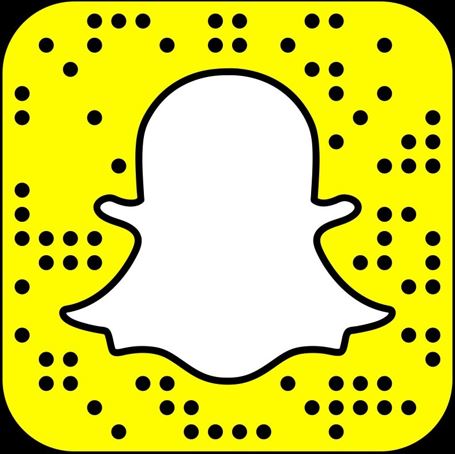 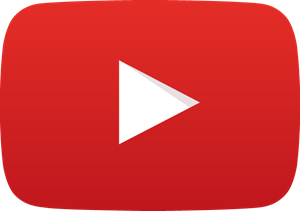 NDSGC K-12 Educator Email Listserv
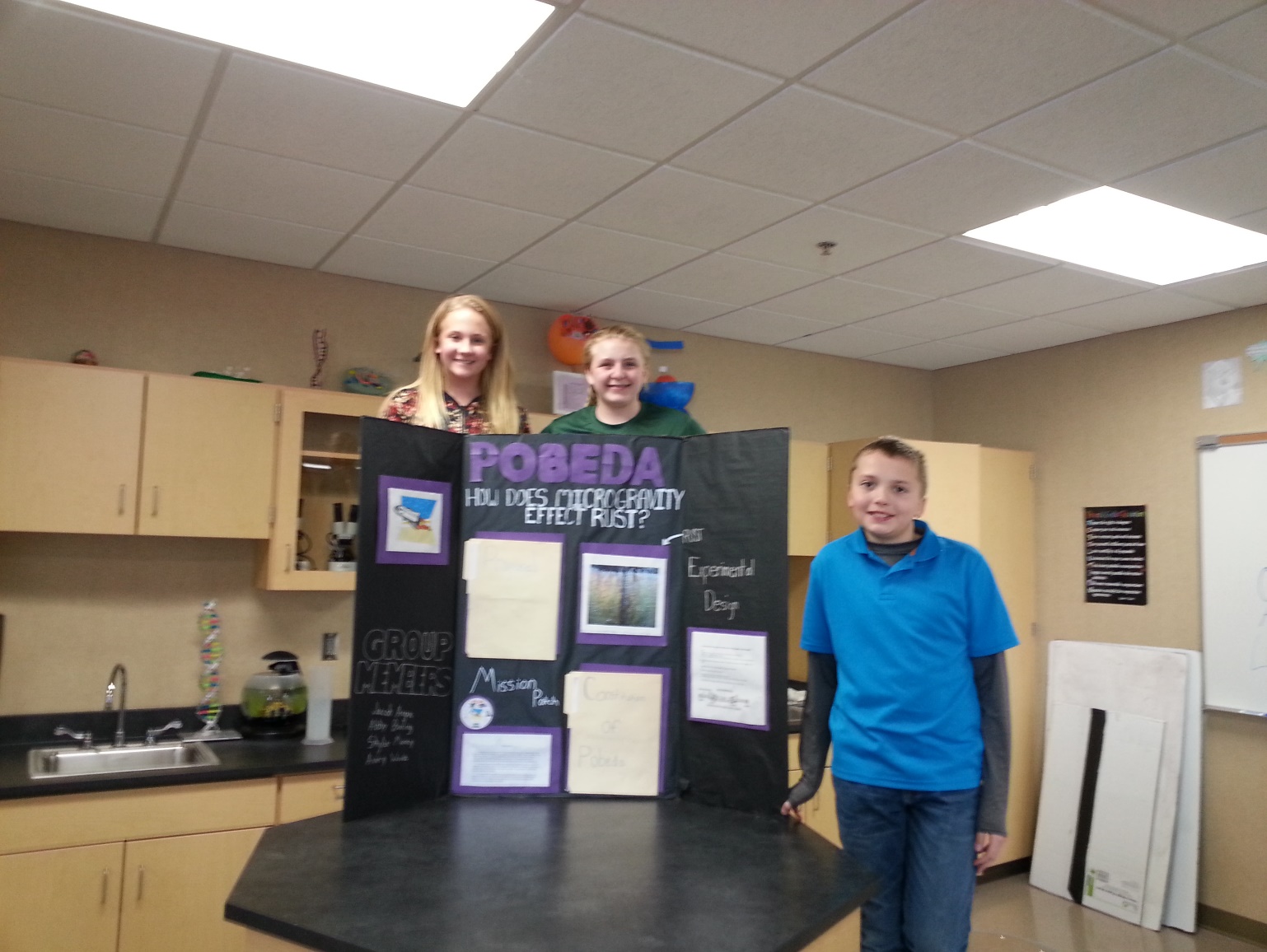 Workshop opportunities
New STEM education resources for the classroom
NASA student contests/team competitions
Professional Development opportunities
Emails ~once a week
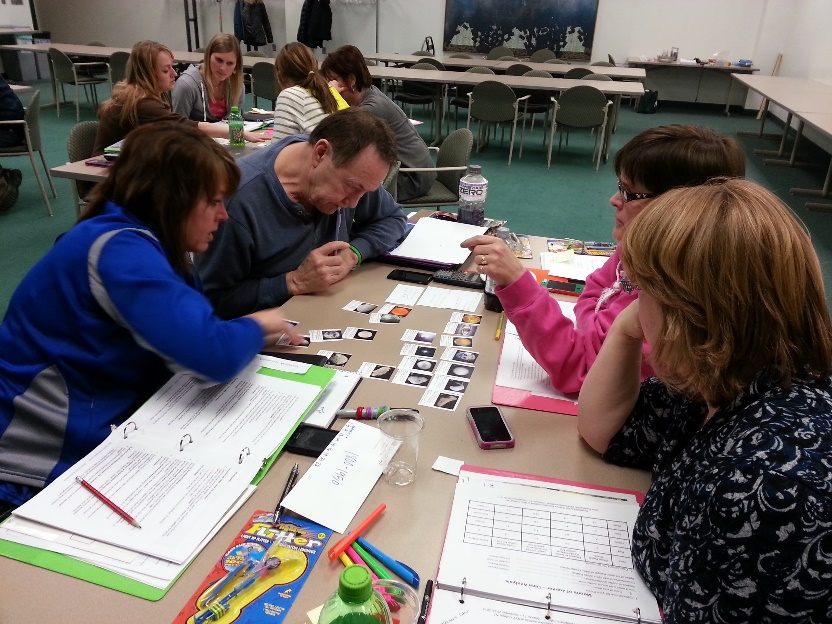 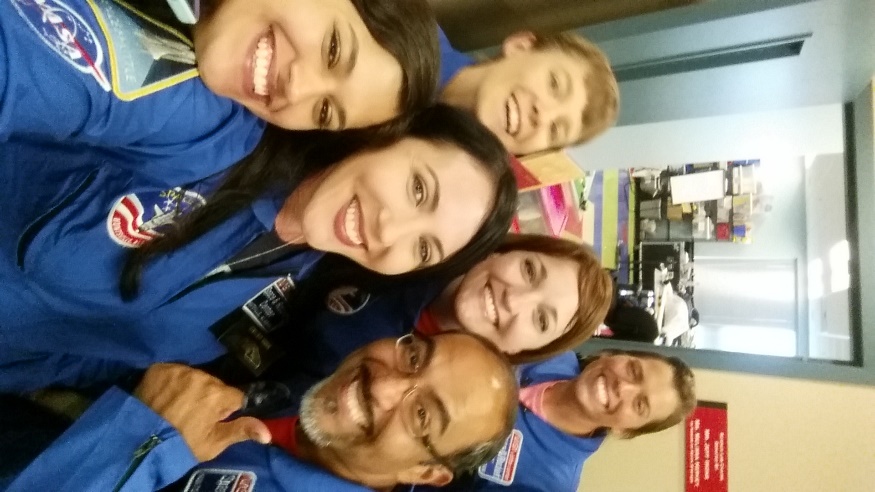 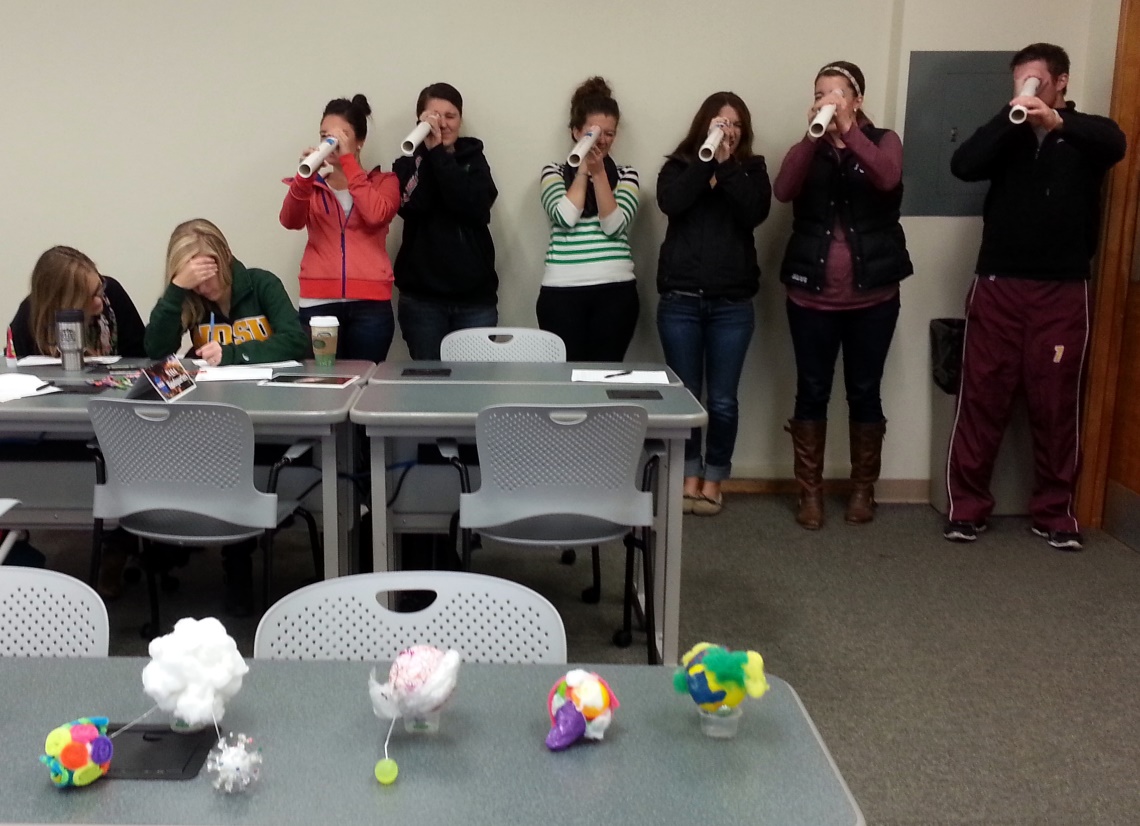 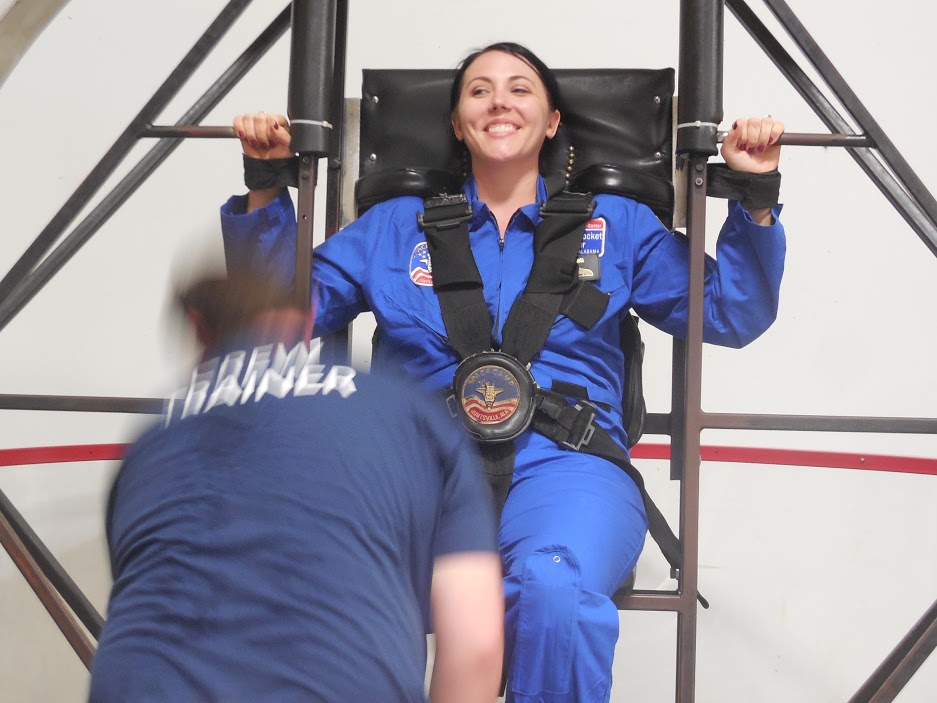 STEM Ambassador Program
Are you volunteering for outreach activities, want NASA on your resume?
May 31st application deadline
$12/hour to conduct K-12 visits, informal education sessions, lesson plan prepping, or any other STEM engagement activities.
School comes first – flexible schedule!
Anywhere in ND, from your own local area!
Training session at UND (lesson plans, hands-on activities, take home materials).
Some events are scheduled through Space Grant. Most are whatever you find!
Some events have been: 
ISS Calls (2016, 2019 TBD)
Eclipse trips
K-12 visits with the NDSGC Team
Near-Space Balloon Competition judging and facilitation
Super Science Day (GF)
Marketplace for Kids (all over ND)
Water Festival (Bottineau)
Girl scouts, boy scouts
FIRST Lego League, FIRST Robotics
Please fill out a quick survey
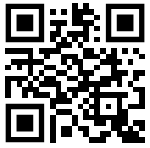 https://und.qualtrics.com/jfe/form/SV_1ZylfLa4dVilxDT
http://tinyurl.com/y4qxv3cl 
This helps us for our NASA reporting, so thank you!